Fiducial Reference Measurements for Greenhouse Gases(FRM4GHG)
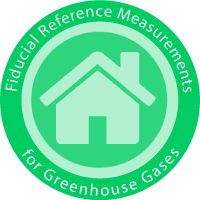 Based on AO proposal TCCONcomp; ESA decided to fund it; for geo-return reasons, coordination was taken over by J. Notholt (UBremen)..
Project objectives & implementation
Assess characteristics of instruments in their capability to provide precise GHG column measurements, and that are cheaper and more mobile than the standard TCCON instrument

Perform an intercomparison of simultaneously measured total column  concentrations of a few GHG (CO2, CH4, CO) using several different portable low-cost spectrometric instruments colocated at a TCCON site, covering all seasons

Chosen TCCON site = Sodankylä 
@ 67.37°N, 26.63°E

In-situ vertical profiles of GHG are 
provided by regular AirCore launches
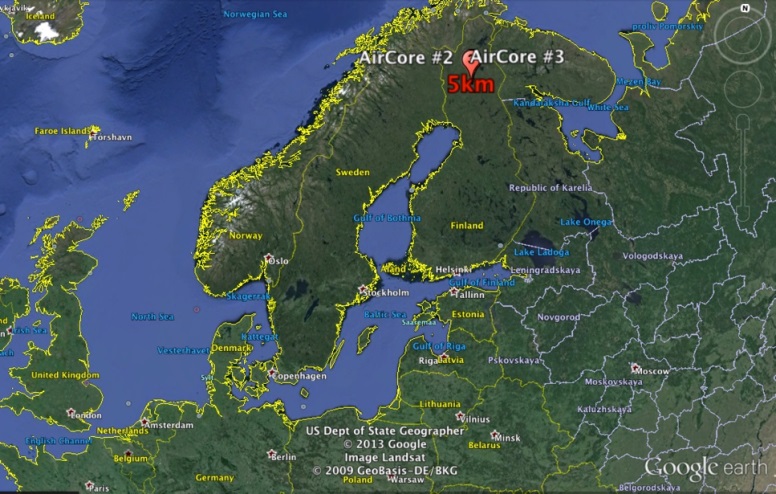 Project partners & funding
J. Notholt, C. Petri (University of Bremen, IUP)
M. De Mazière, C. Hermans, F. Scolas, M. K. Sha (Royal Belgian Institute for Space Aeronomy)
R. Kivi, P. Heikkinen, Finnish Meteorological Institute
T. Blumenstock, F. Hase, Q. Tu (Karlsruhe Institute of Technology)
N. Jones, D. Griffith (U. Wollongong)
D. Weidmann, A. Hoffmann, M. Huebner (Rutherford Appleton Lab)
H. Chen, Joram Hooghiem (University of Groningen) 

Project duration: August 2016  end Jan. 2018
Funded by ESA, Technical Officer : A. Dehn 
assisted by P. Castracane
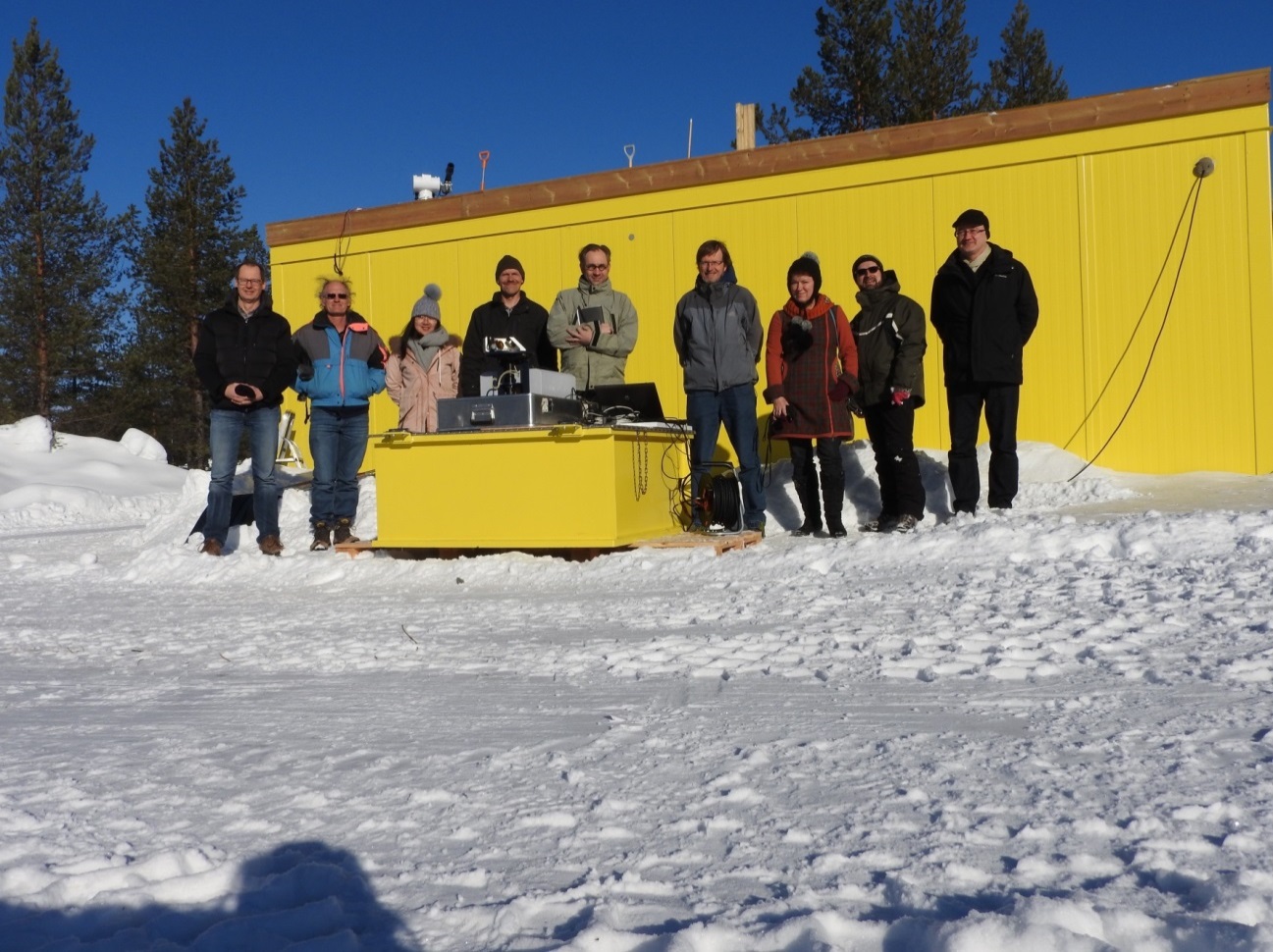 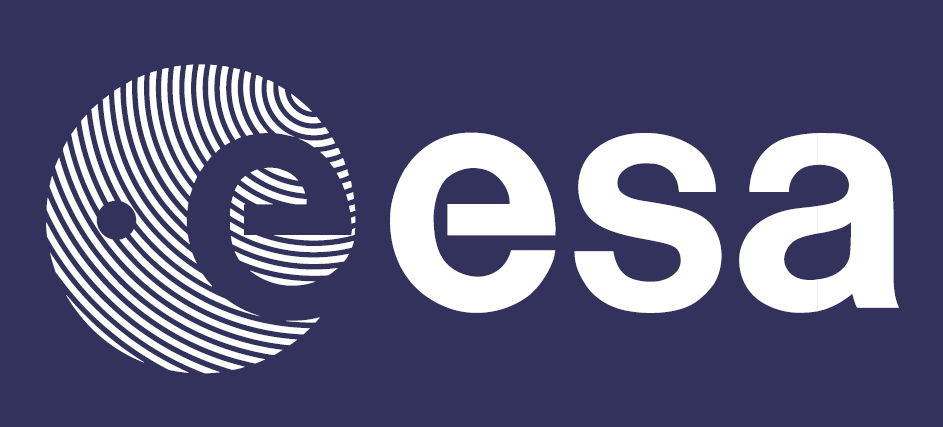 [Speaker Notes: Container acquired by FMI
Australians not wearinng shorts !]
Project timeline
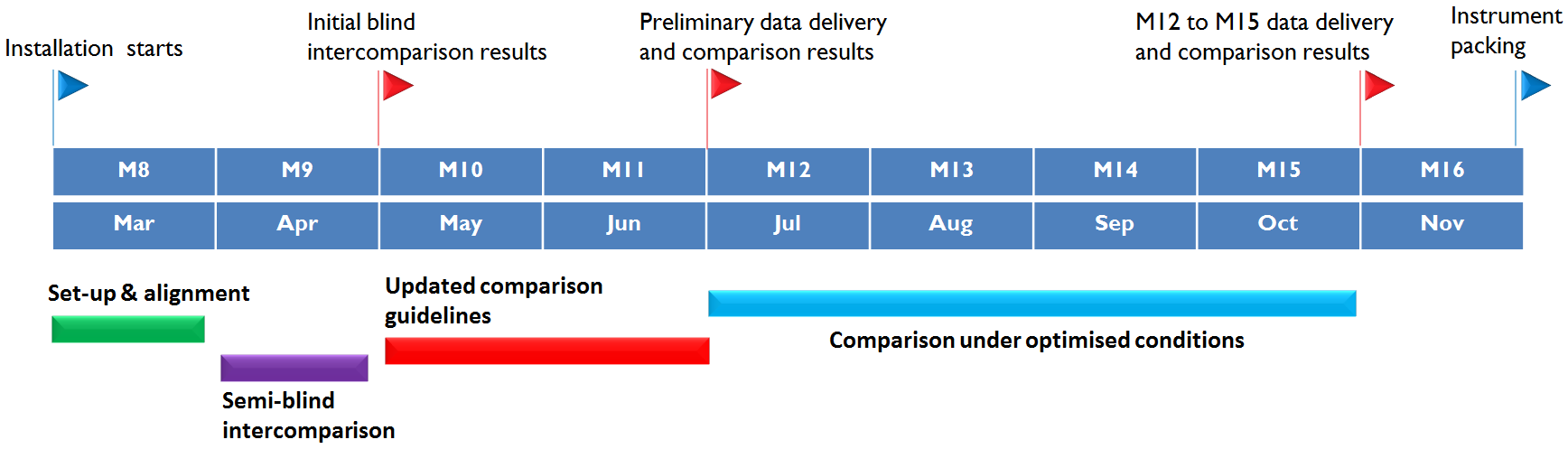 Instruments overview
[Speaker Notes: See extended spectral ranges and different spectral resolutions

Vertex 70 – cf. Vertex 80 here in Paris (NH3 talk on Tuesdayy). 
-> Mores species than only TCCON Gases cf. InSb detecor present

Idem for RAL  and IR cube ? !]
TCCON
Vertex 70
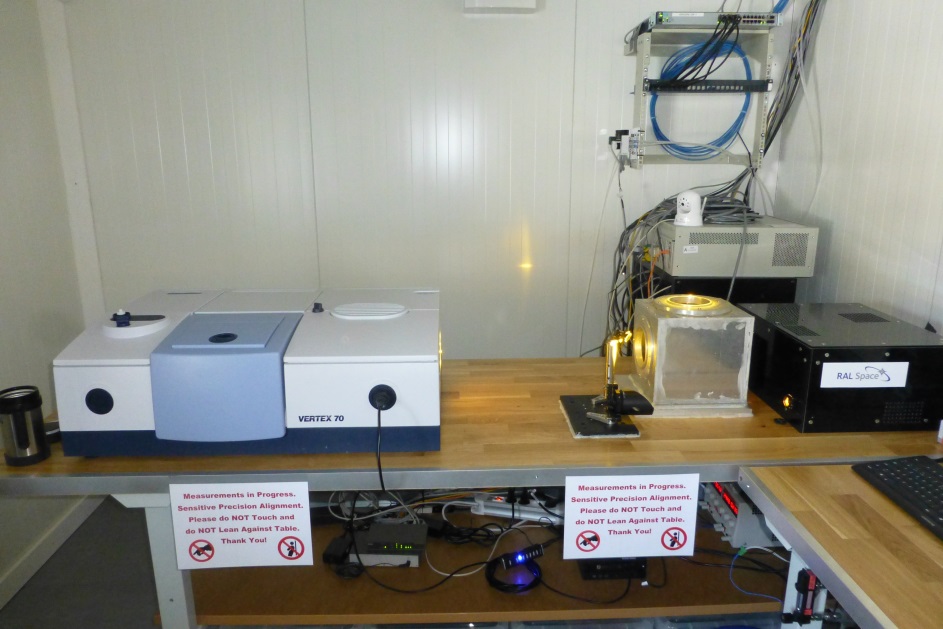 FRM4GHG container
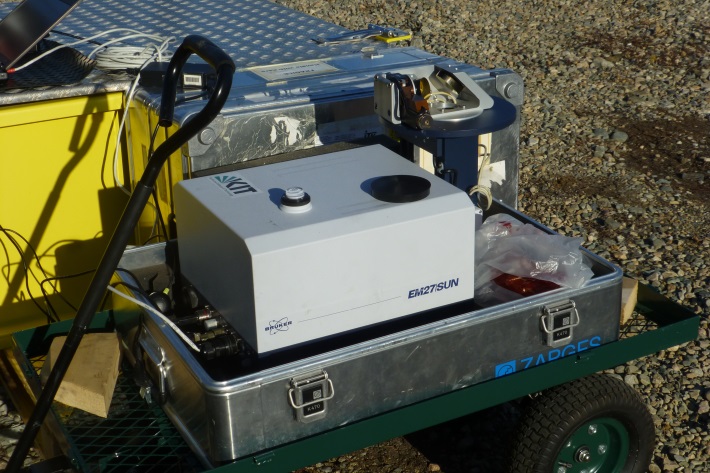 AirCore launch
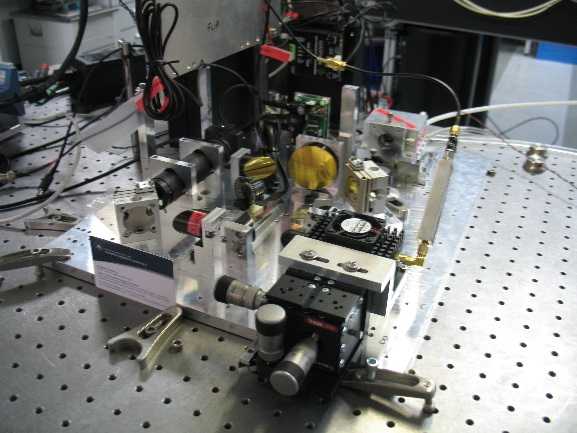 EM27/SUN w/ suntracker
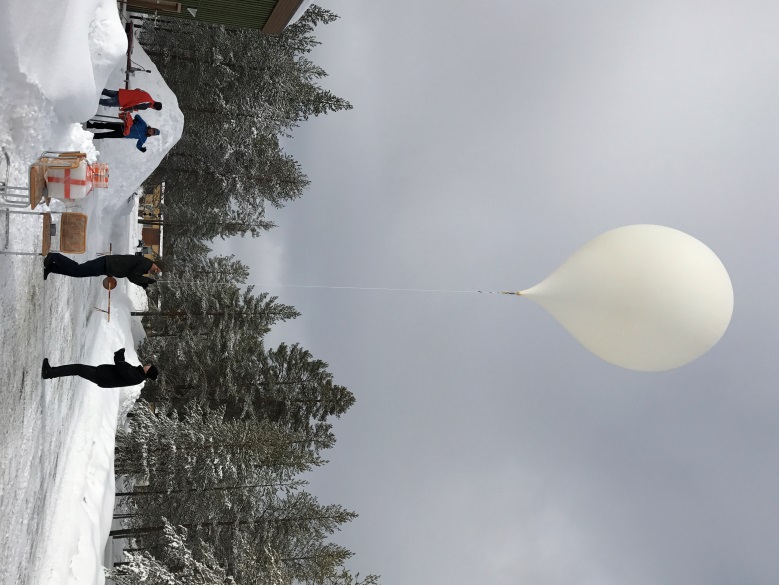 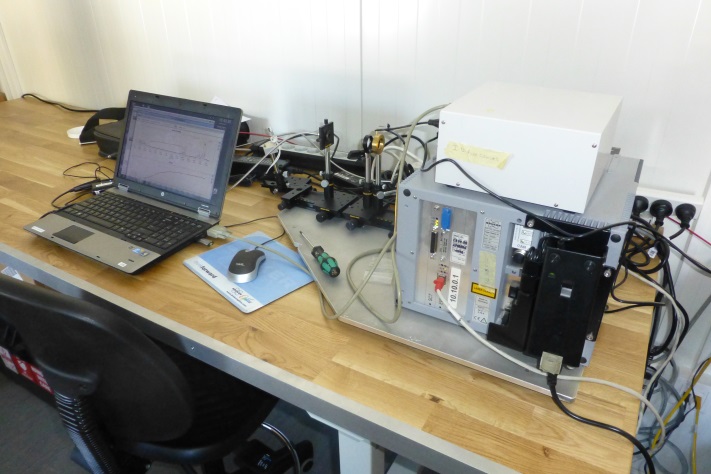 LHR optical breadboard
IR cube
[Speaker Notes: Vertex 70 – cf. Vertex 80 here in Paris (NH3 talk on Tuesday). 
-> Mores species than only TCCON Gases cf. InSb detecor present

Idem for RAL  and IR cube ? !]
Suntrackers
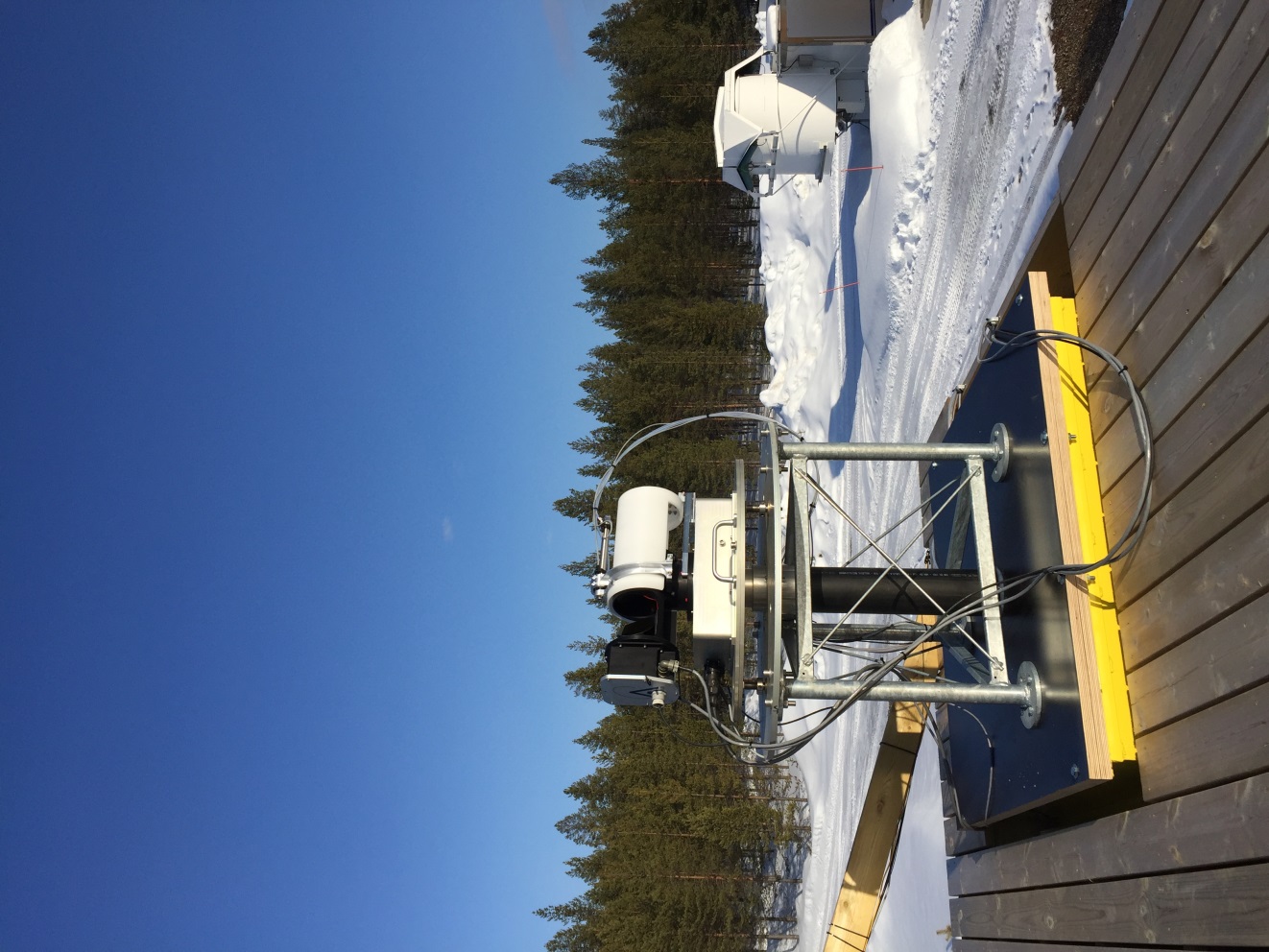 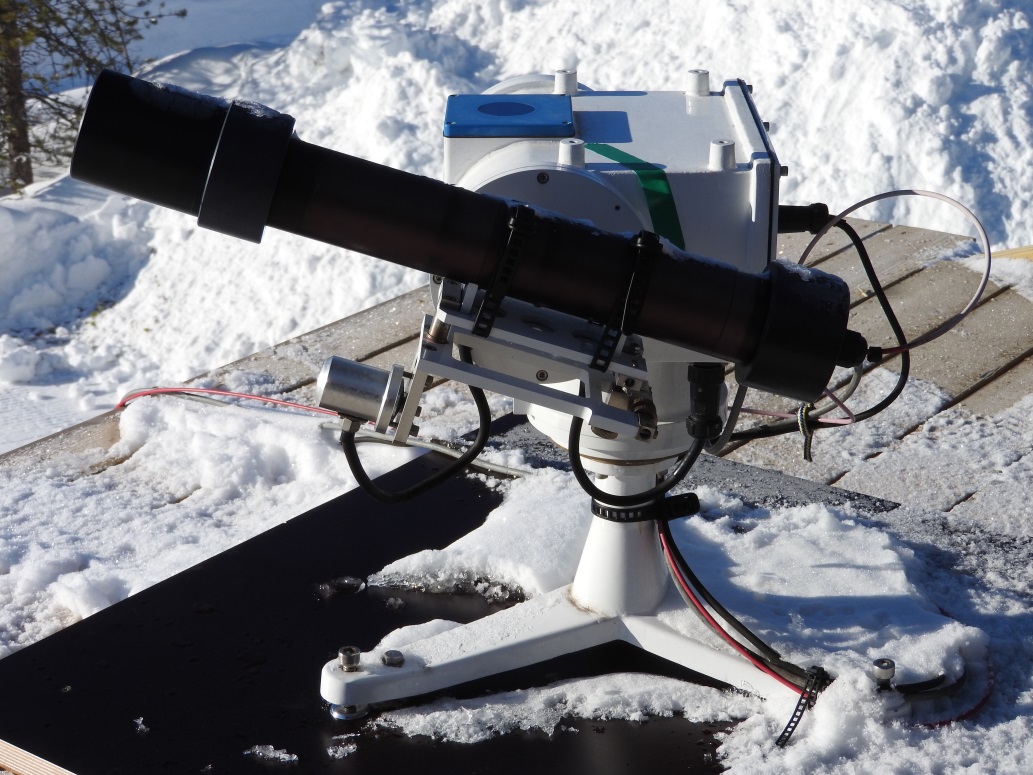 BIRA suntracker- coupled to Vertex 70 and LHR
Fiber-coupled to IRcube
Aircore (NOAA, Karion et al., 2010)
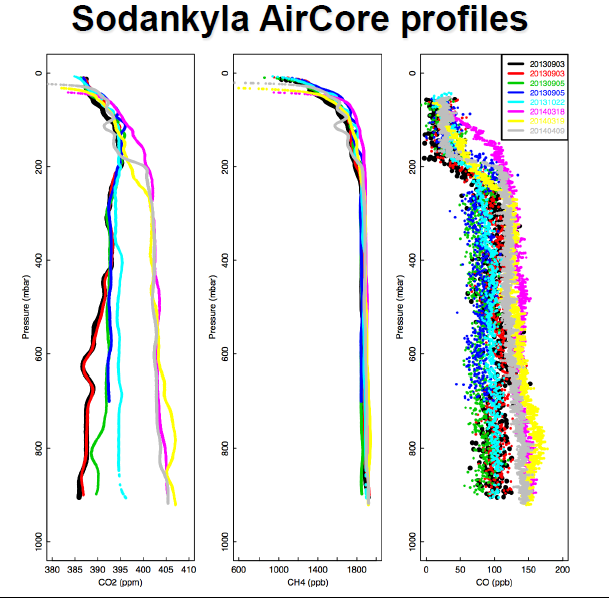 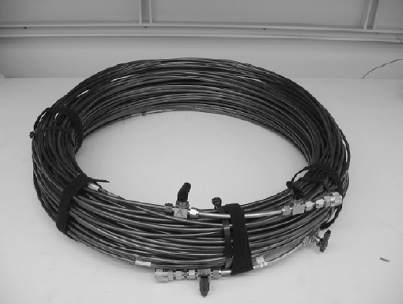 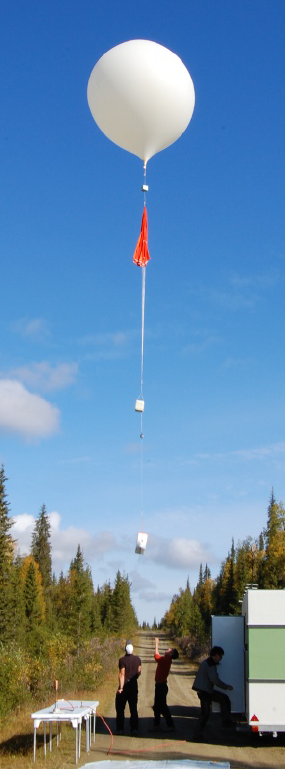 Principle:
1. Long tube, filled with ‘fill gas’, open at 1 end, is launched in the air with a carrier (typically a balloon, up to 25 km altitude);
2. During ascent, pressure decrease evacuates fill gas from the tube.
3. During descent (typically with parachute), pressure increase  the ambient air gradually fills the tube.
4. At landing, tube is closed, taken to lab for analysis  tube air is ‘flushed’ through PICARRO GHG analyser
5. Concentration_gas (t) is converted  to concentration_gas (z)
40 m (1/4” diameter) 
+ 60 m (1/8” diameter); 
coils: 2.8 kg; 
Total package: 3.6 kg
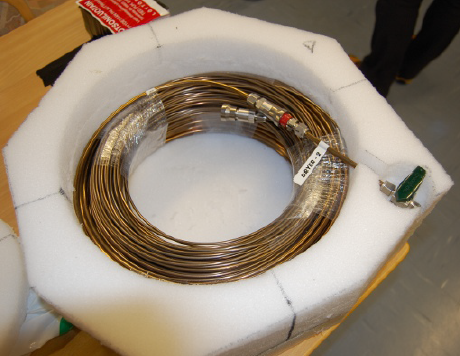 AirCore profiles during FRM4GHG
AirCore flights during the campaign
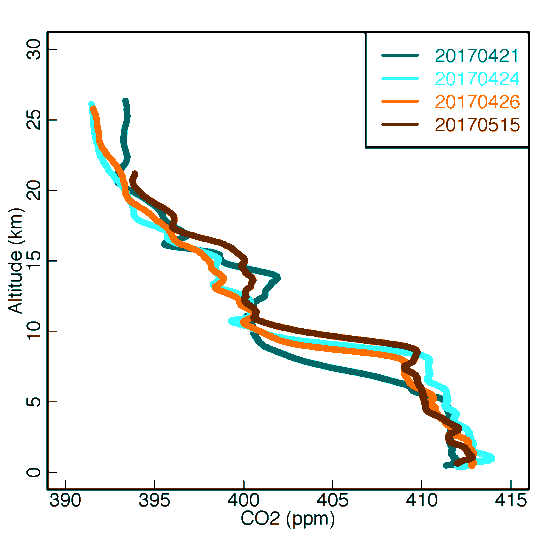 CO2
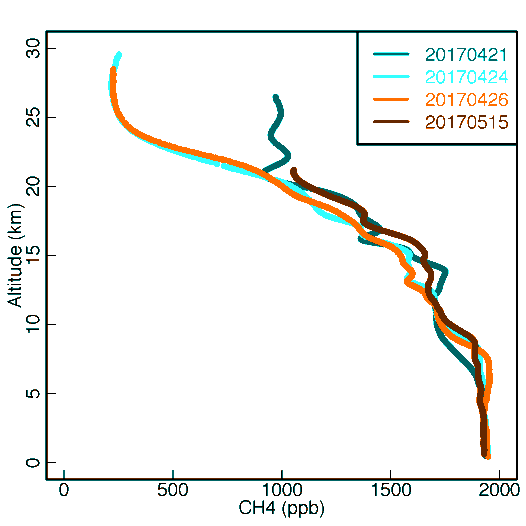 CH4
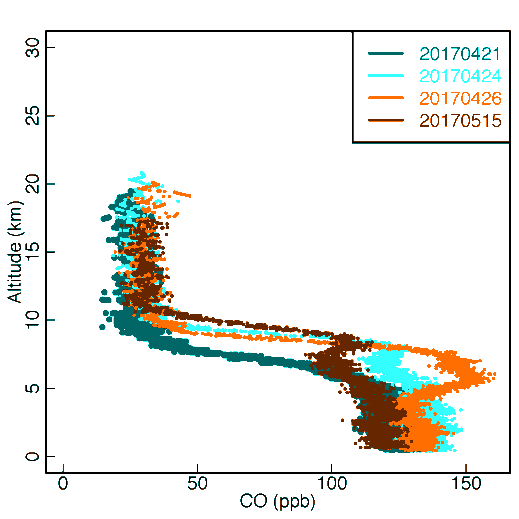 CO
Preliminary data from the first four AirCore profiles
- Vertical resolutions 0.5-1.3 km at 12 - 22 km
Measurement & intercomparison strategies
All instruments are operated ‘as usual’ and data are analysed ‘as usual’ ; common P/T surface data and vertical profiles are used 

All teams deliver ‘incognito’ 

For all measurement days and good spectra: column values for CO, CH4, CO2, H2O and O2; XCO, XCH4; 
	(RAL provides only CO2 & H2O; 
	IR‐cube doesn’t measure CO.)
Instrument alignment measurements

BIRA-IASB acts as the referee
Measurement & intercomparison strategies
TCCON and Vertex 70 ILS parameters are determined by HCl cell measurements. 
KIT and UoW retrieve ILS from water vapour band 7000‐7500 cm‐1 in open air, not from a cell.
Linefit is used to analyze the ILS parameters (ME and Phase error) for each instrument 
RAL has gas cell measurement only before instrument was shipped to Sodankylä and will do cell measurements again after the Sodankylä campaign; it will provide FW model spectra convolved with ILS measured electronically at start of campaign – to be compared with actual observed spectra.
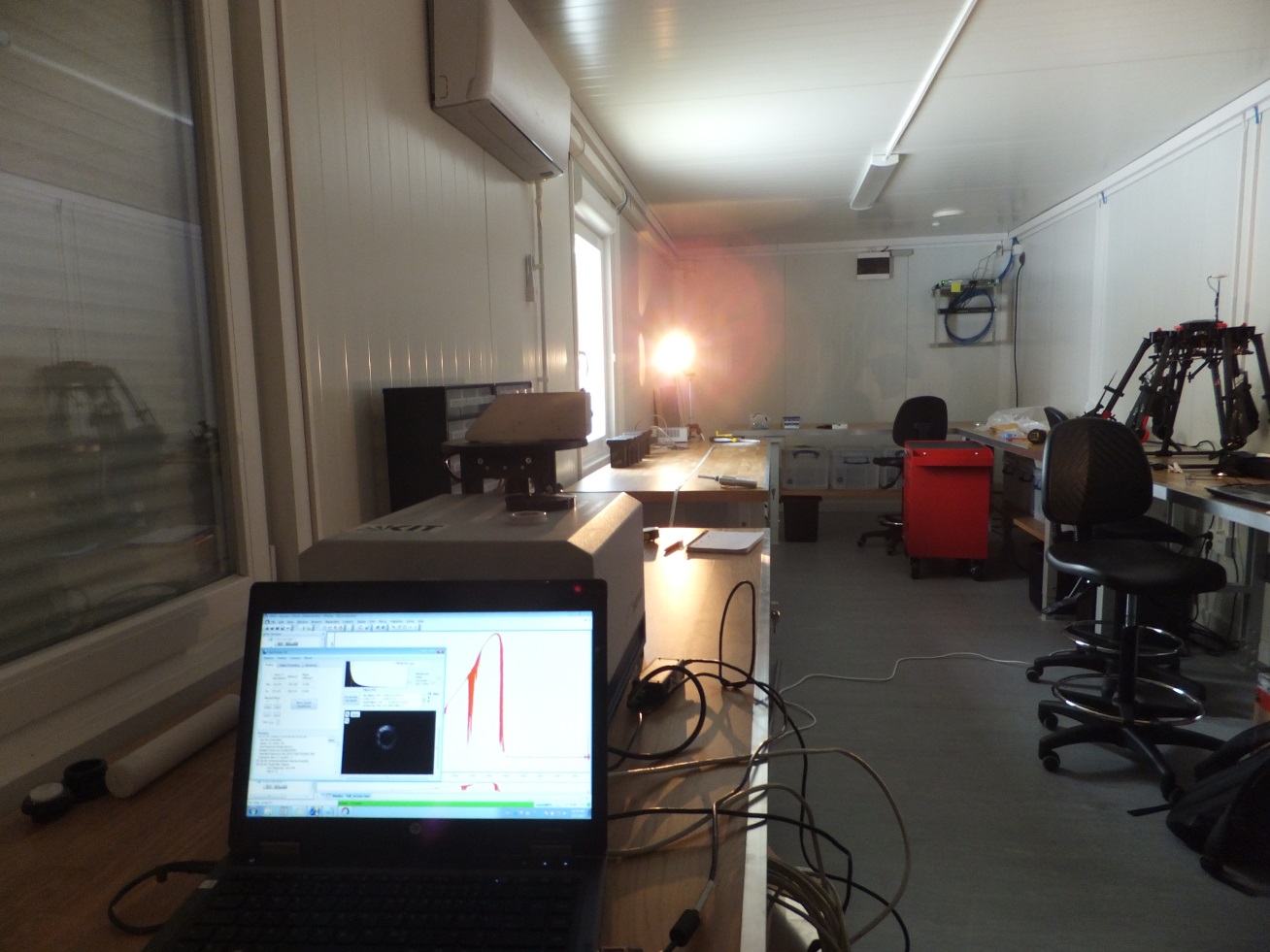 Current status of the instruments
TCCON Bruker 125HR
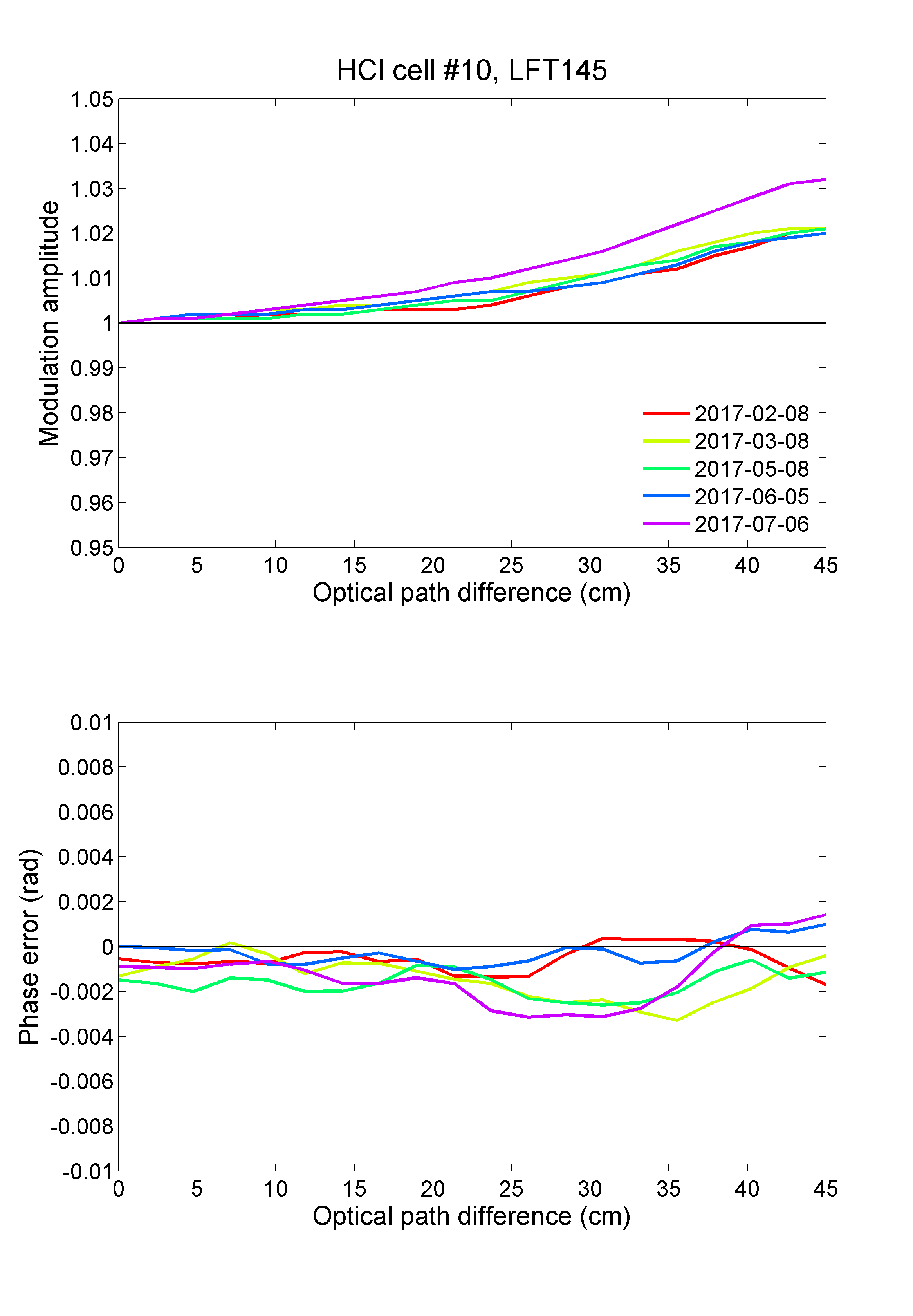 bad measurement
2%
< 0.005rad
Current status of the instruments
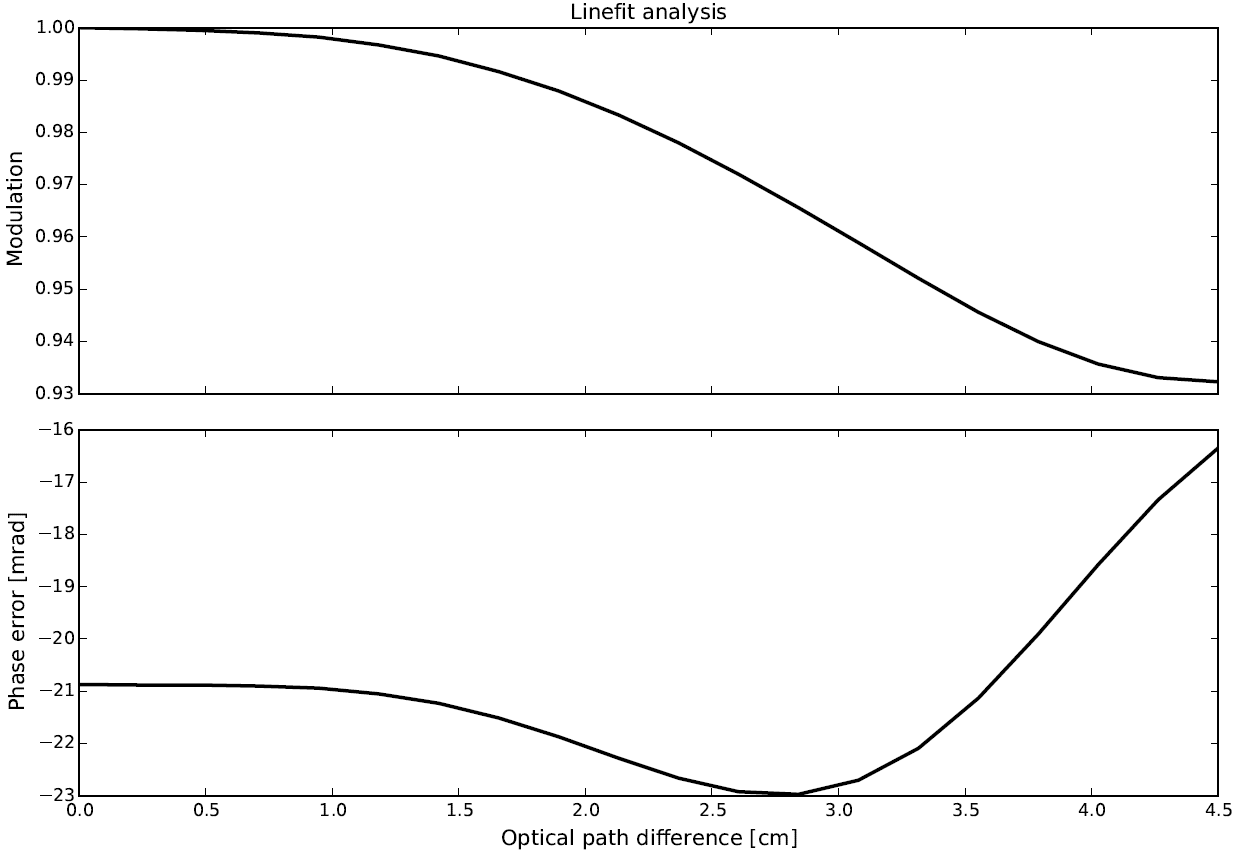 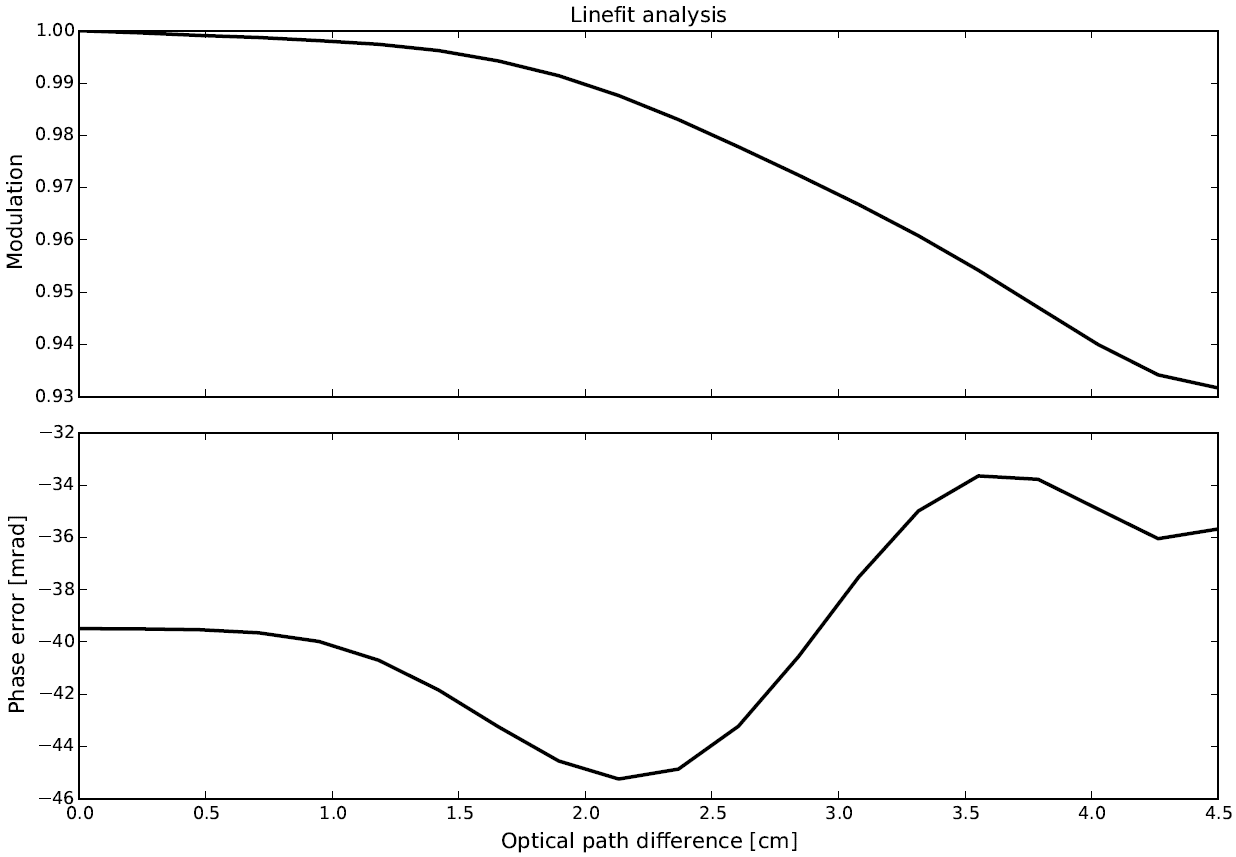 7%
7%
19/9/2016 
before shipping
22/4/2017
@ Sodankyla
Stable since the instrument left Bremen / Brussels !
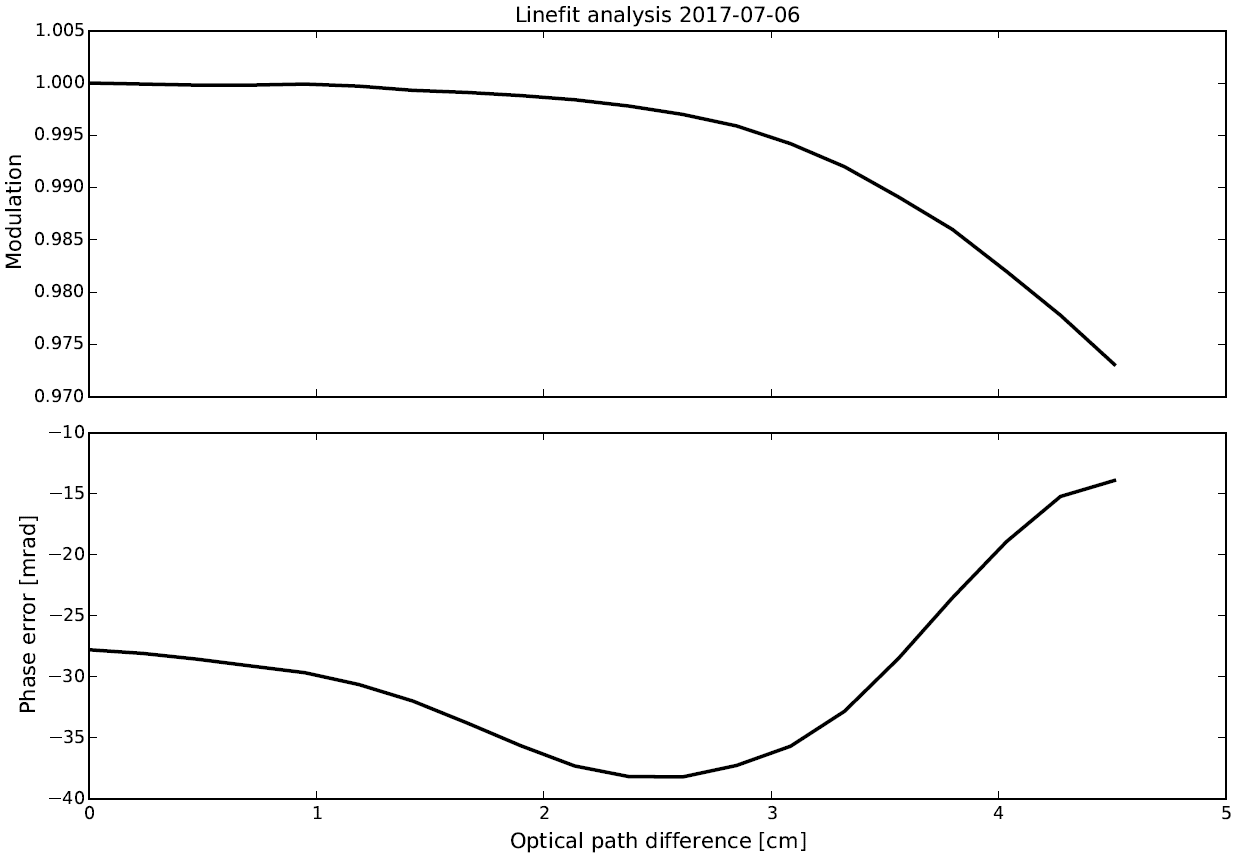 2.8%
6/7/2017
@ Sodankyla
Introduce additional aperture stop
= instrument modification
Vertex 70
Current status of the instruments
EM27/SUN
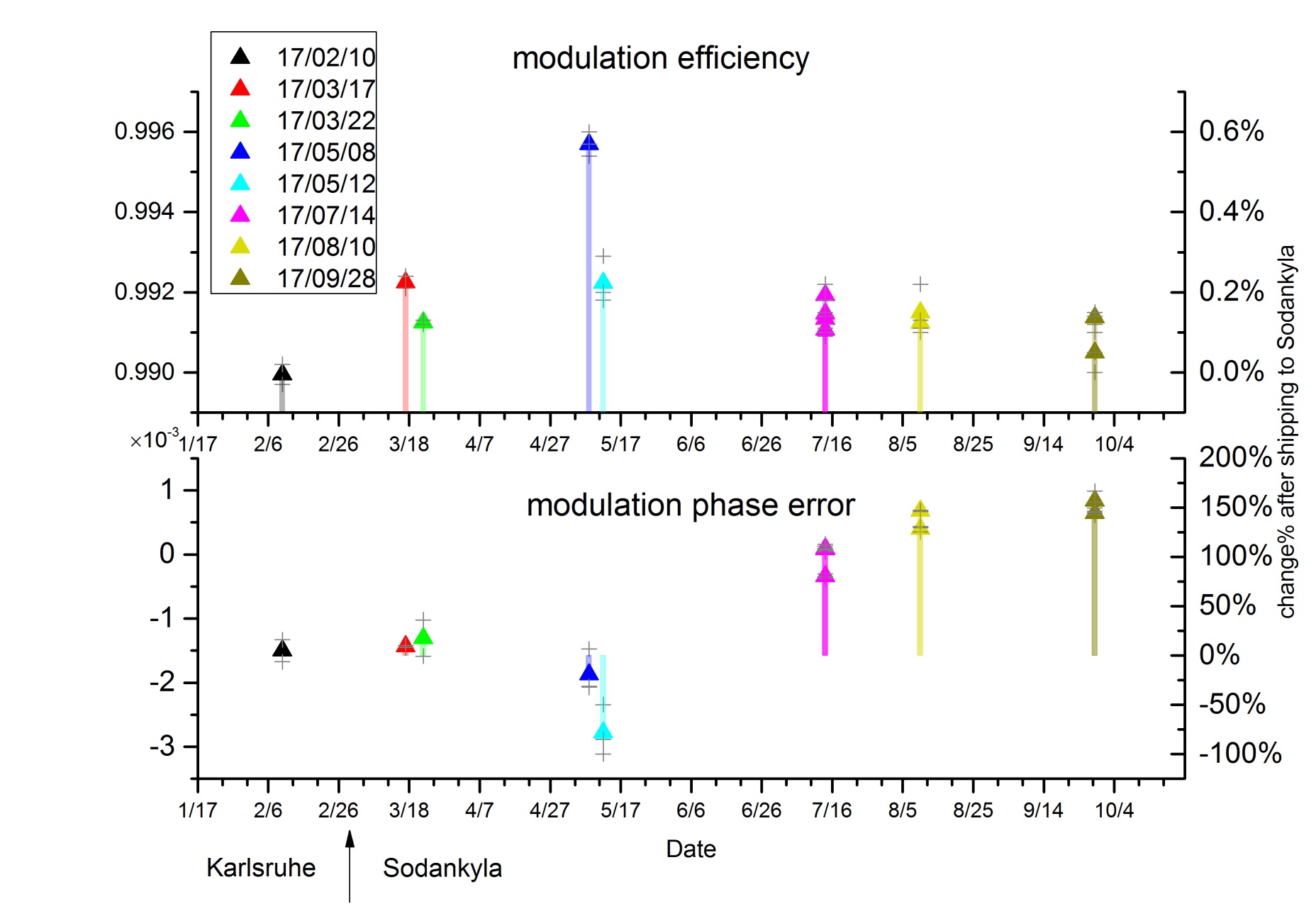 < 0.5%
Current status of the instruments
IR cube
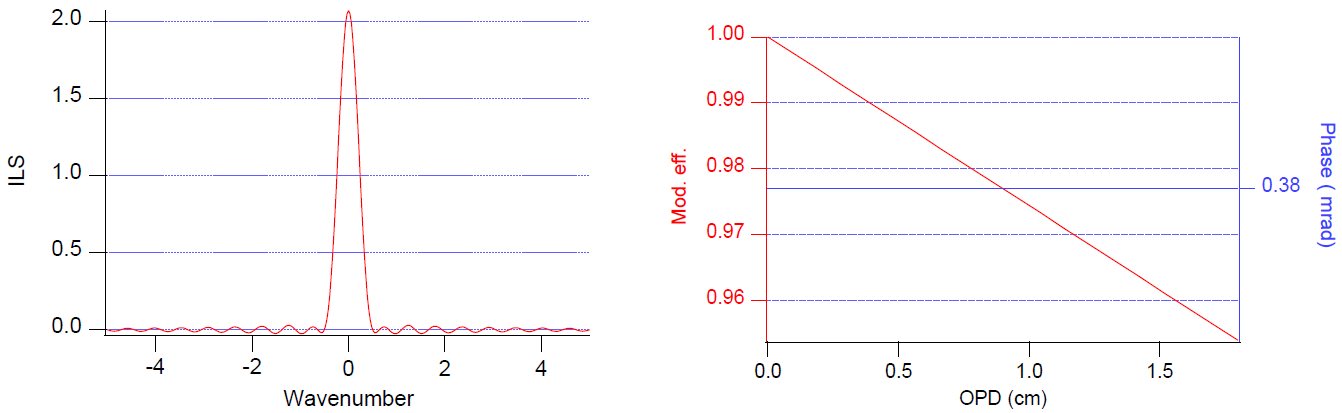 < 5%
Current status of the instruments
LHR
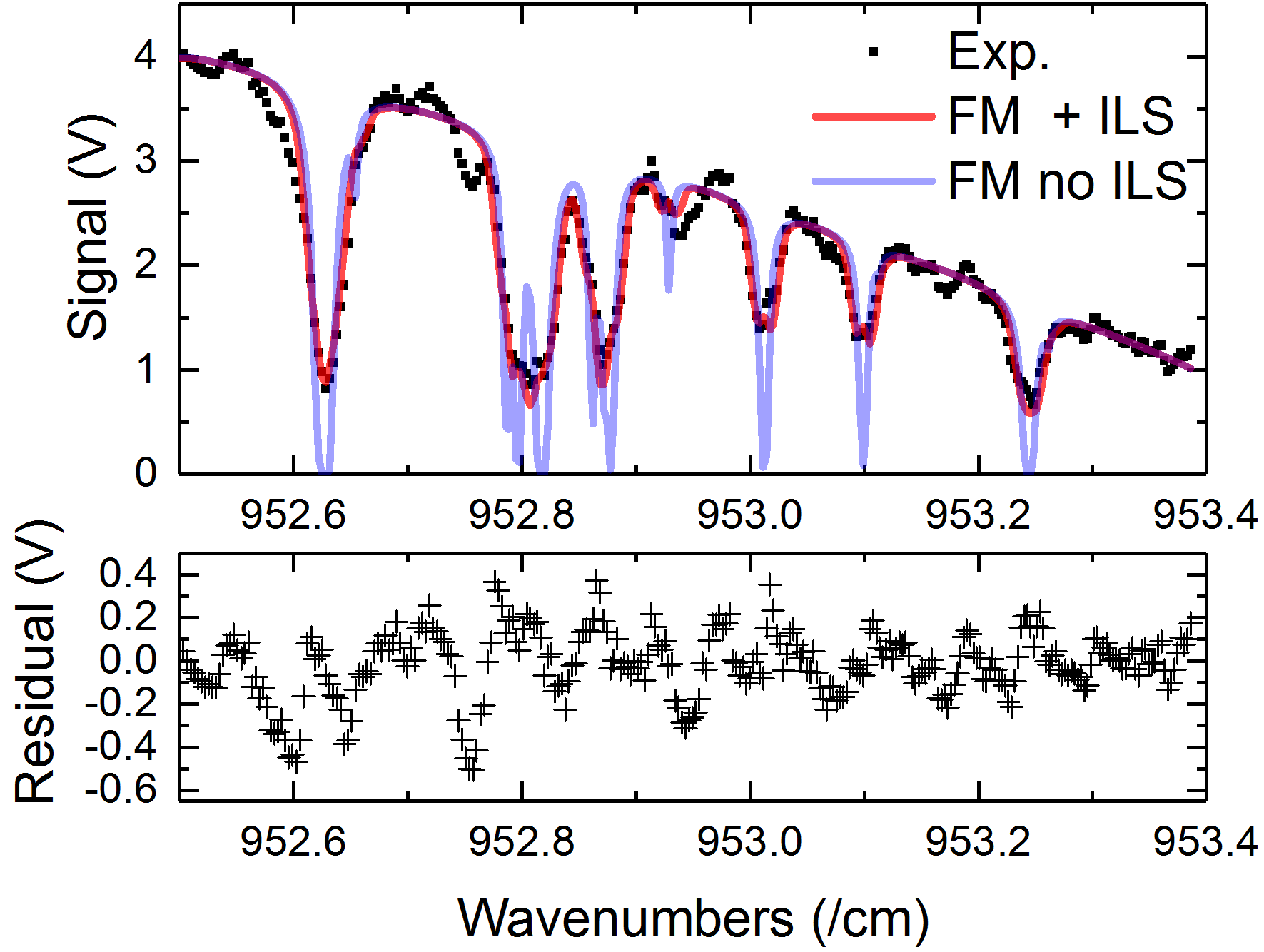 - ILS defined by electronic filter transmission
- Measured using an RF generator
- Application of ILS to the forward transmission model (FM) 
- 20 mbar of Ethane , 10 cm cell 
- Note the lack of spectroscopic data (taken from HITRAN2012)
Current status of the observations
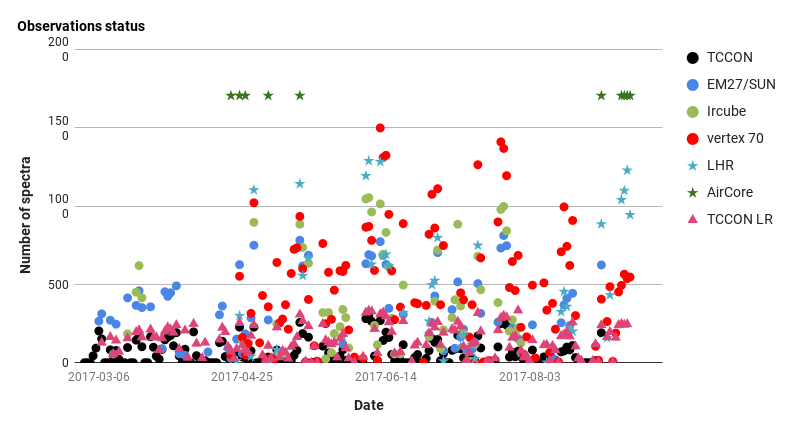 Comparison results – XCO2
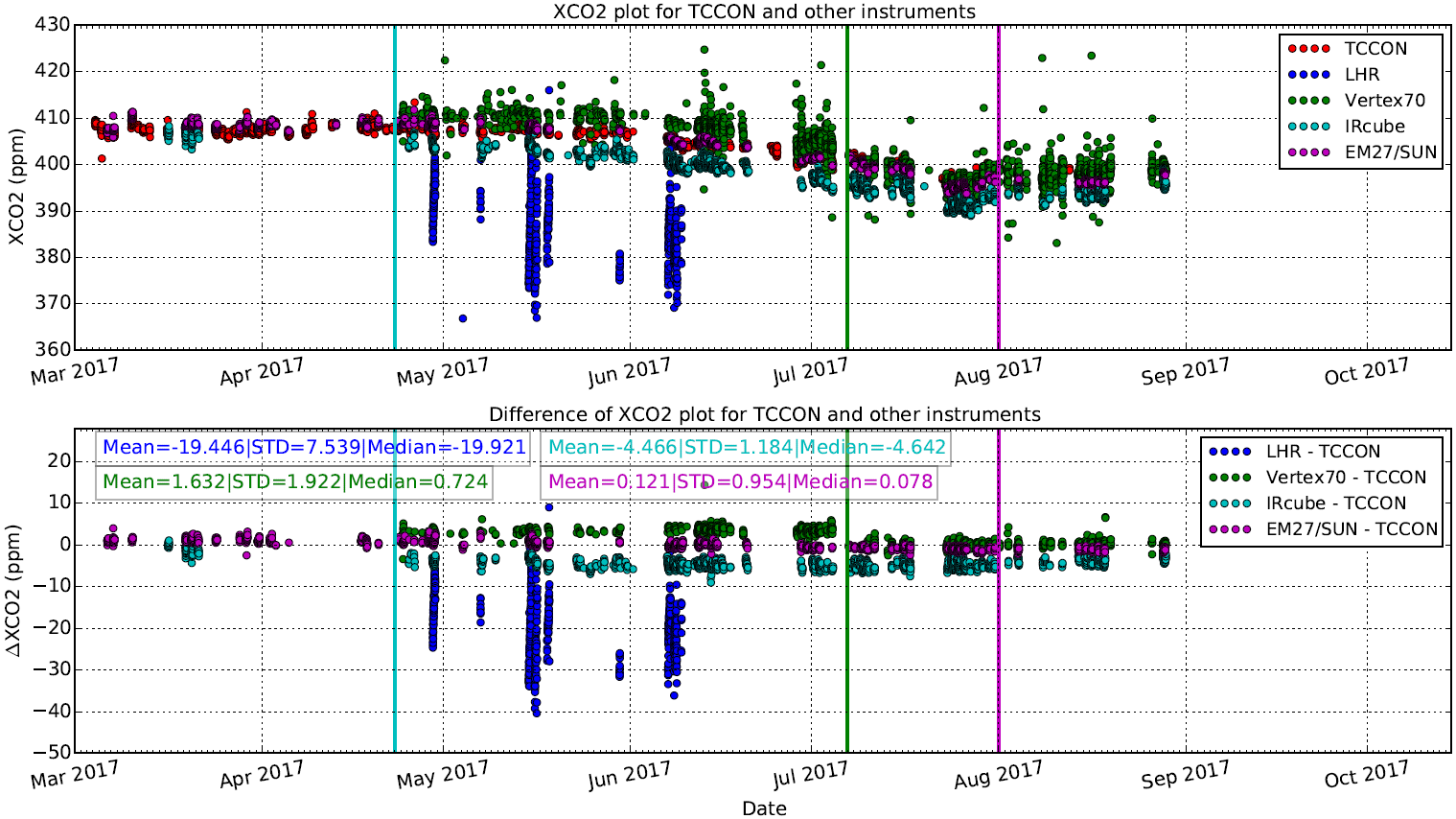 IRcube: new fiber cable installed for the solar tracker
Vertex 70: installation of additional aperture in the parallel beam
EM27/SUN: a priori change from KA to SOD to TCCON map files
Comparison results – XCO2
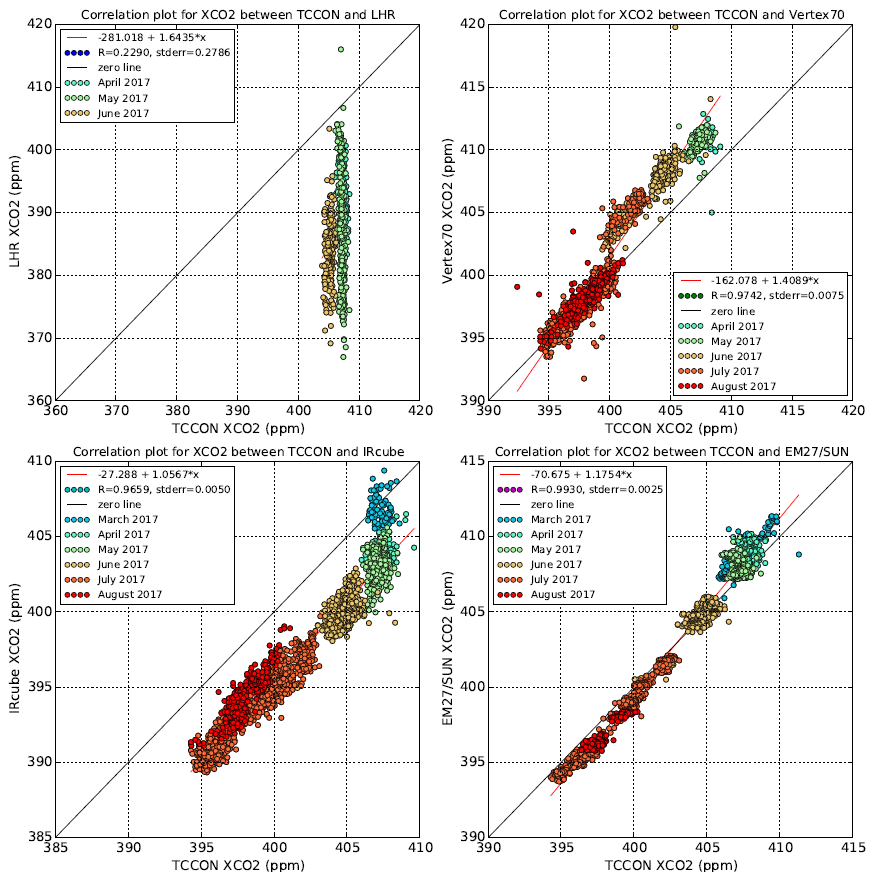 Comparison results – XCO2
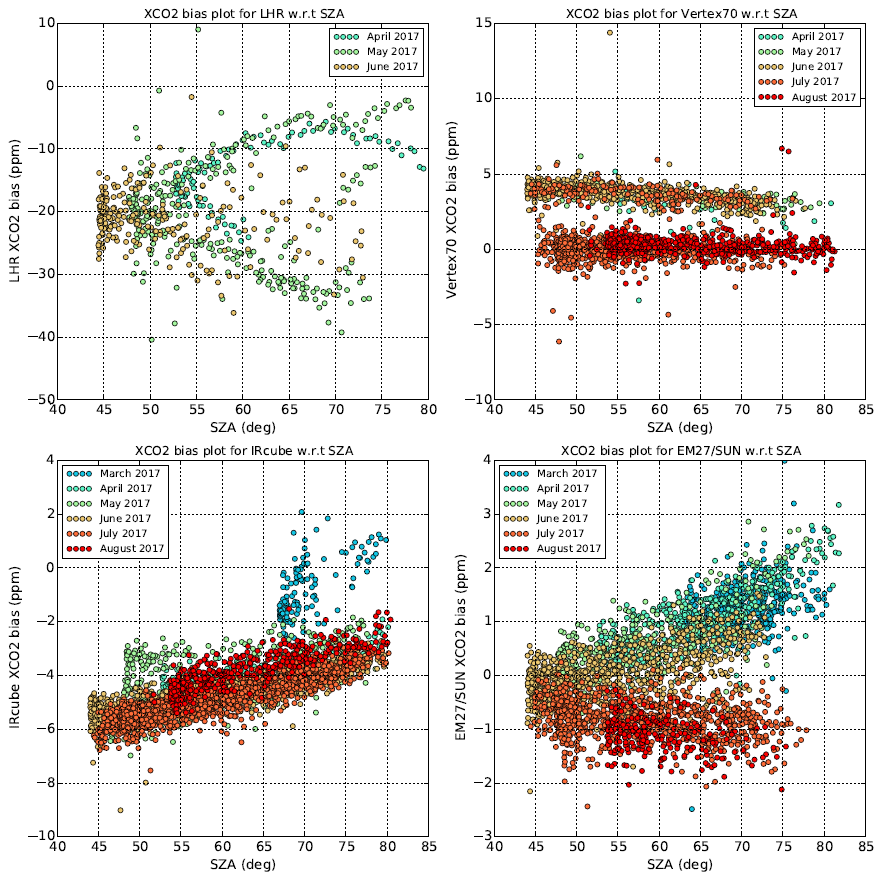 Comparison results – XCO2
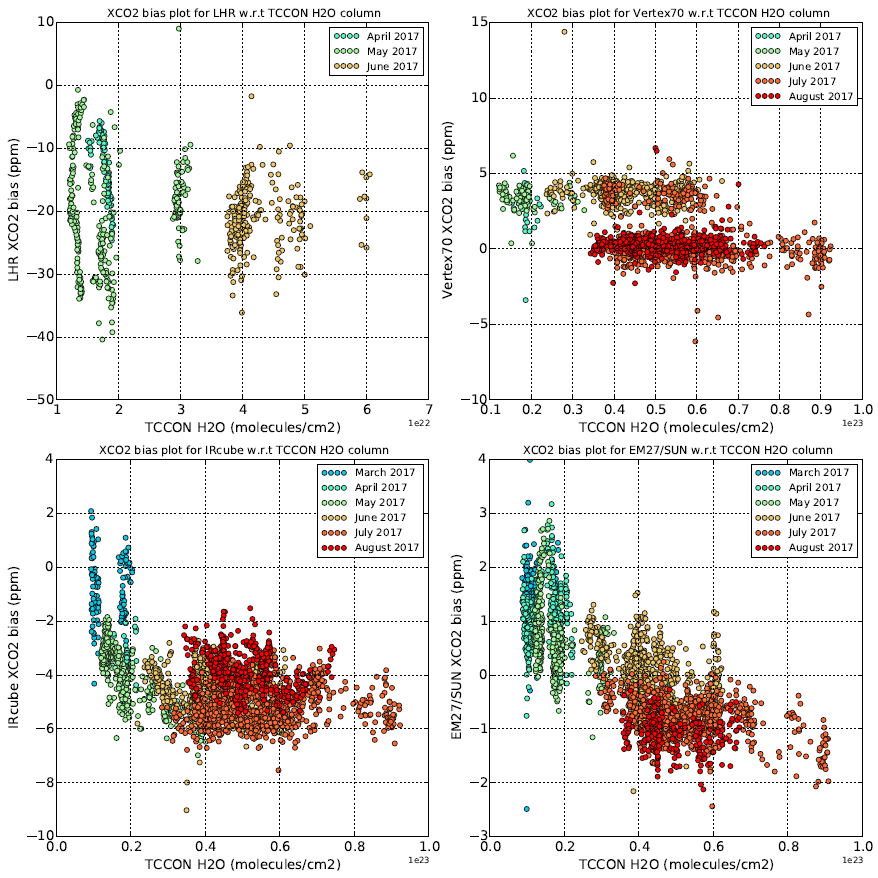 Comparison results – XCH4
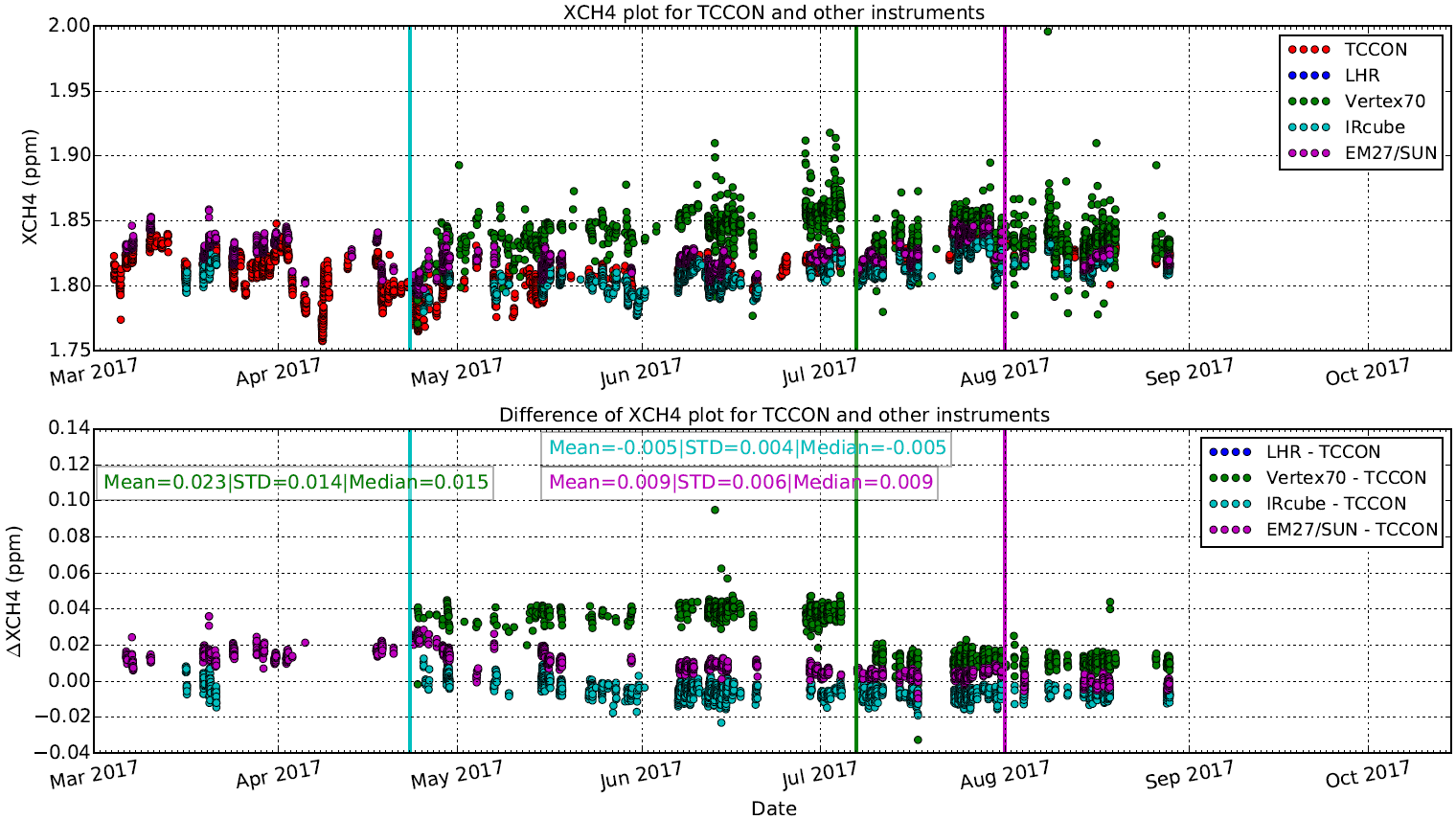 Comparison results – XCH4
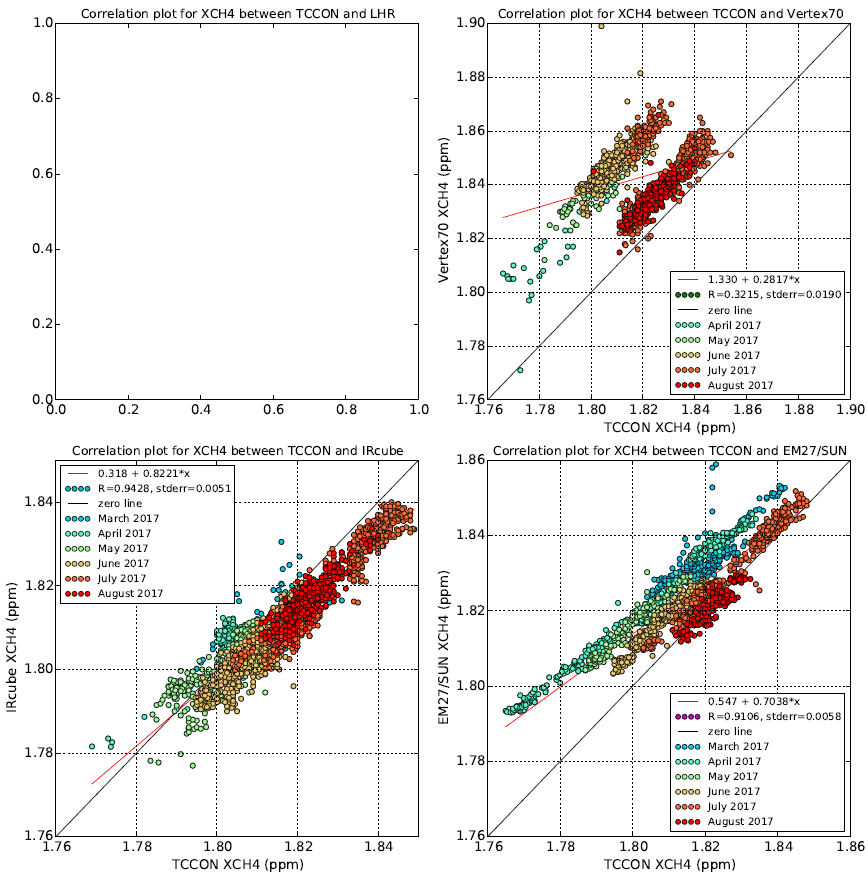 Comparison results – XCH4
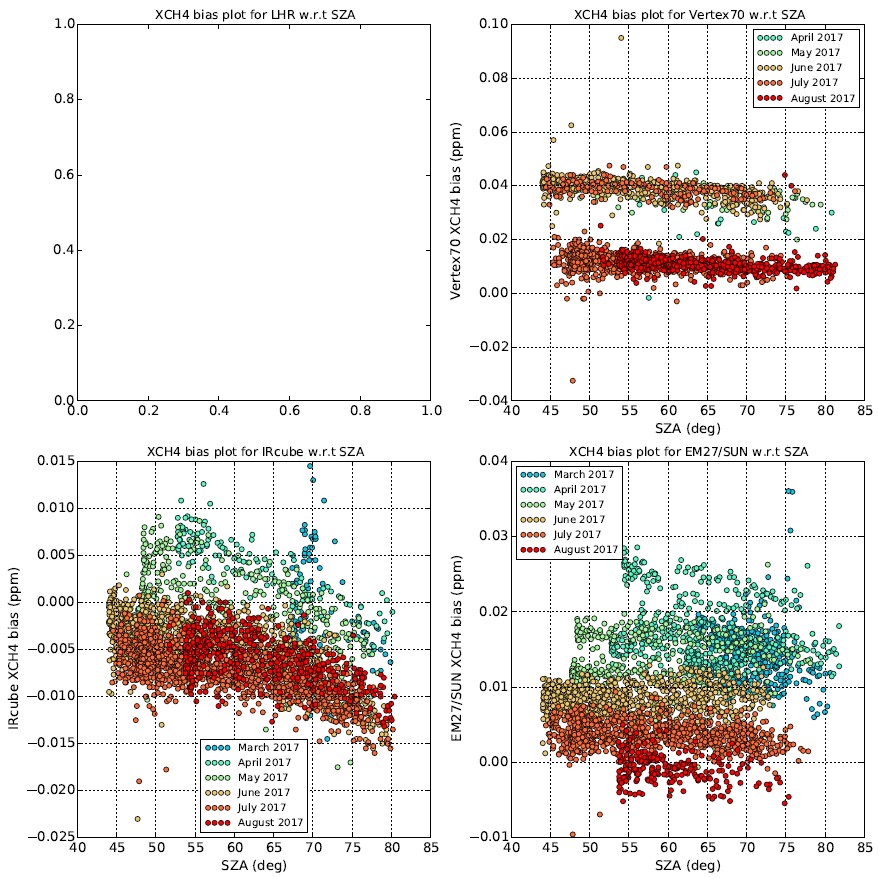 Comparison results – XCH4
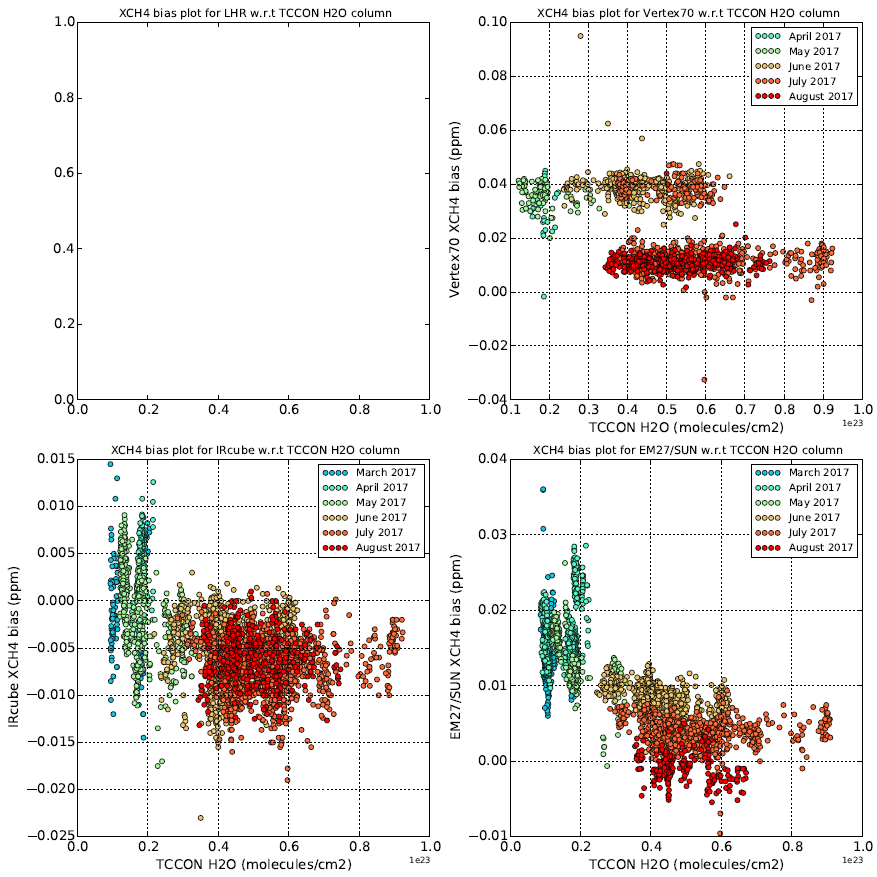 Comparison results – XCO
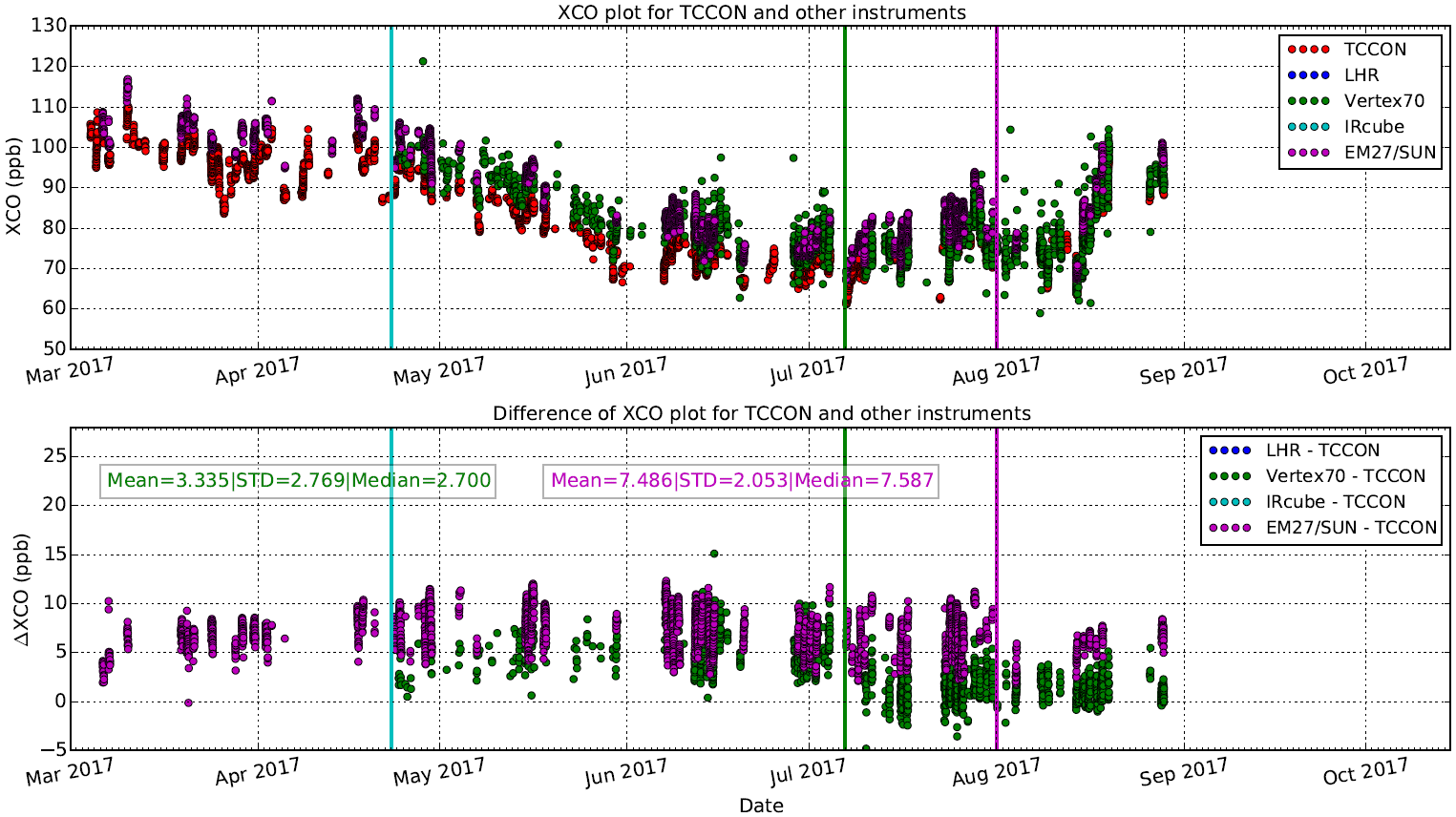 Comparison results – XCO
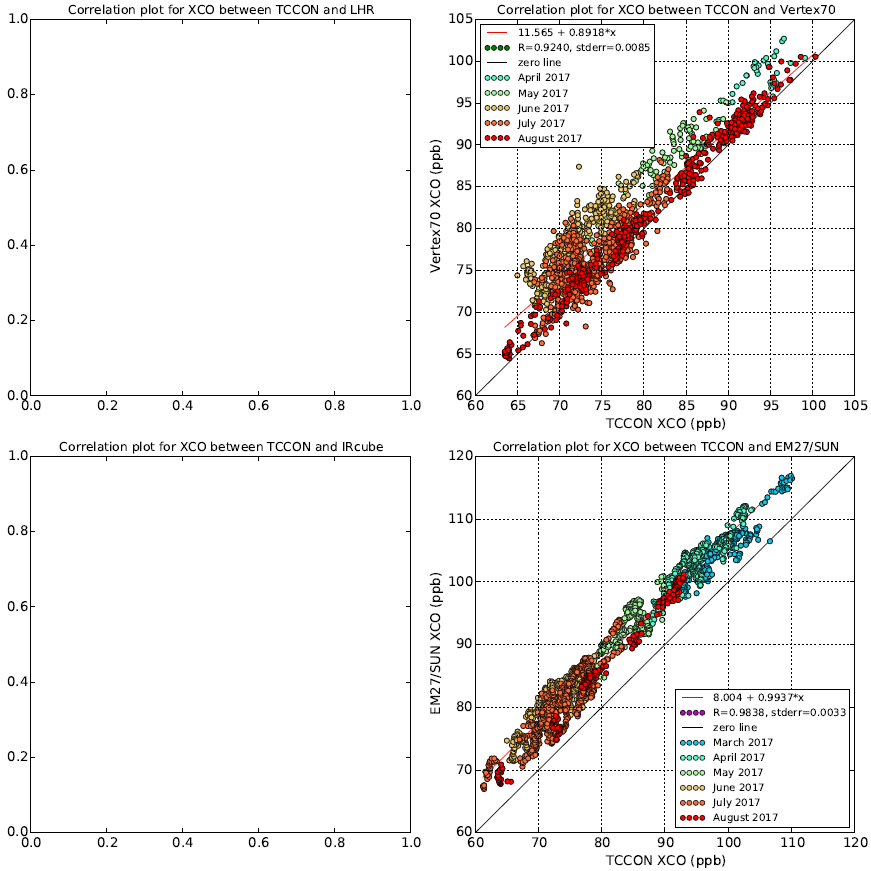 Comparison results – XCO
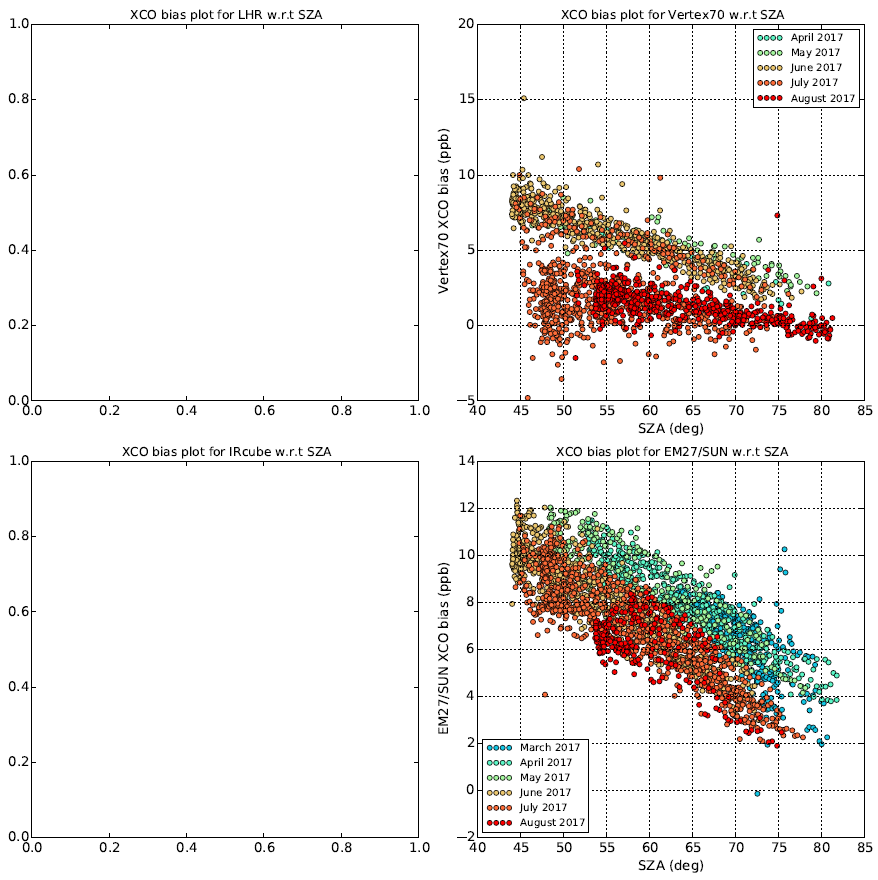 Comparison results – XCO
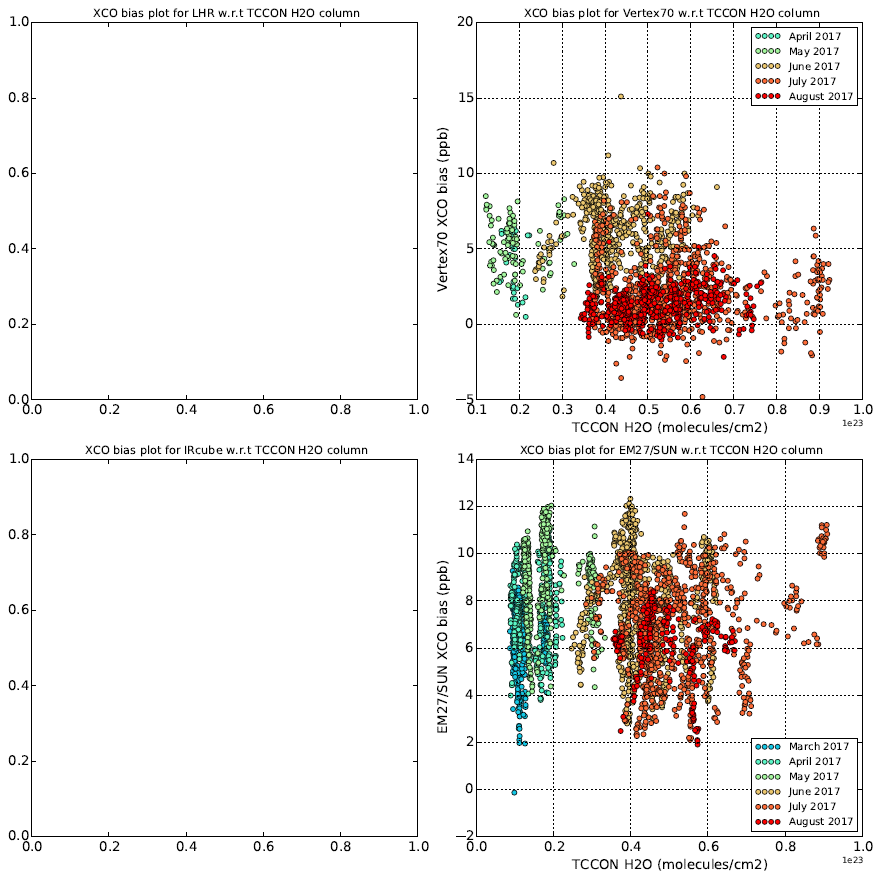 Comparison results – XAir
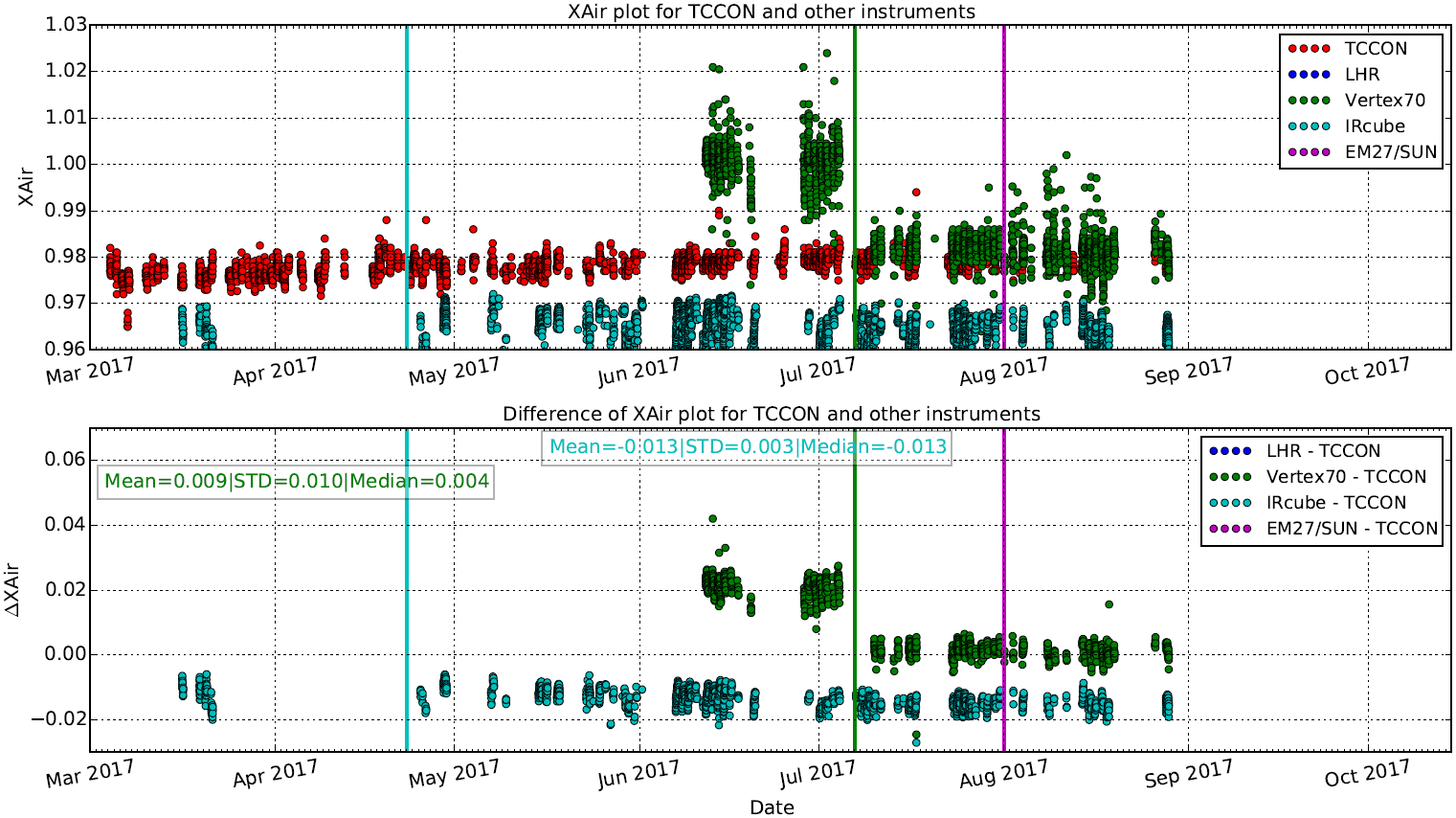 Xair is a measure of the instrument performance and is calculated from the O2 total column and ground pressure measured independently.The deviation of Xair value (~0.98) from unity is mostly due to spectroscopic errors.
IRcube shows a higher bias pointing towards a retrieval error. Vertex 70 shows much better match after instrument modification.
Comparison results – XAir
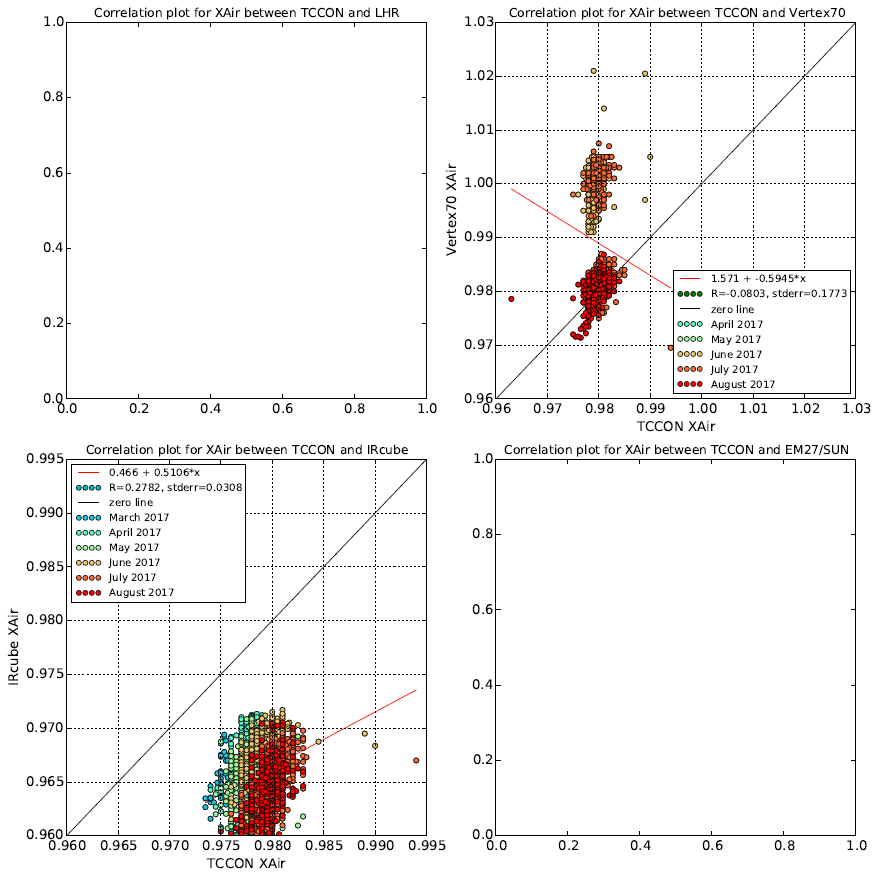 Comparison results – XAir
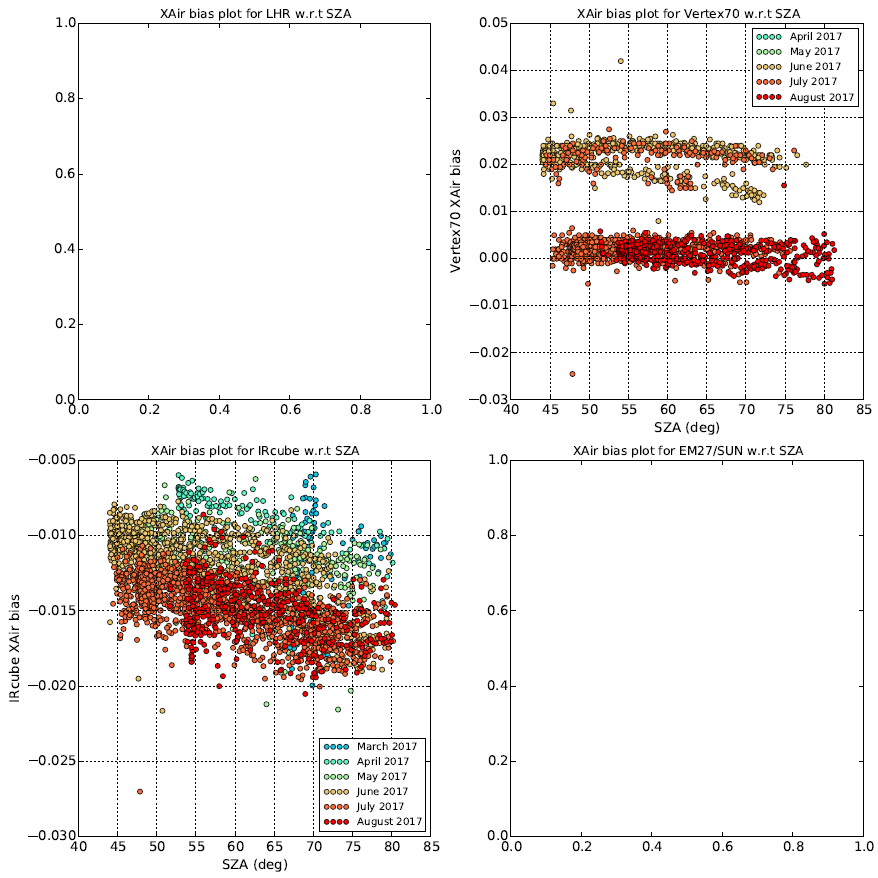 Comparison results – XAir
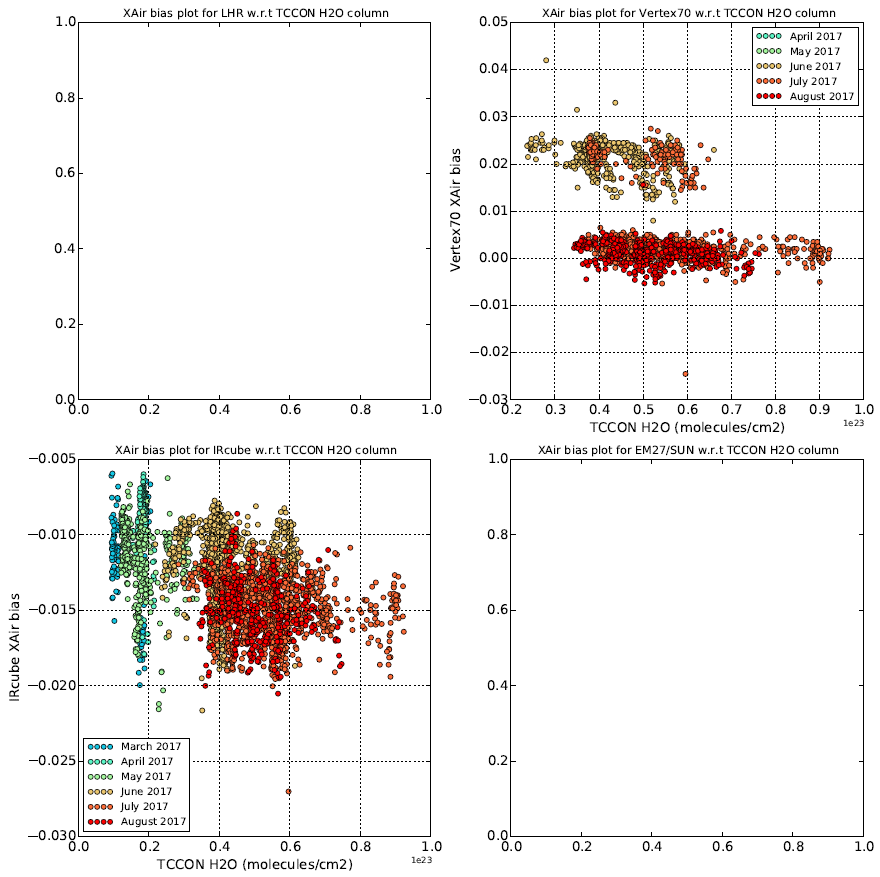 Comparison results - summary
Most instruments have been operating well since their deployment. Except two technical interventions (1) for IRcube to replace the broken optical fiber cable in April and (2) Vertex 70 had an instrument modification in July thereby improving the instrumental line shape. Nine AirCore launches made.
LHR: Large discrepancies (very high bias) in the Xgas values with diurnal variability relative to the TCCON. The instrument and retrieval teams are investigating the possible causes of these biases (note: homemade relatively new instrument, first deployment in the field, new retrieval software).
Vertex70: Instrument modification (introduction of smaller aperture ~2 cm in the parallel light beam) helped to improve the ILS and subsequently the retrieved Xgas values.
IRcube: Stable ILS during the campaign, optical fiber cable broke shortly after deployment. Cable was replaced in April. The March data is a bit off pointing towards alignment issues. 
EM27/SUN: Stable ILS during the campaign, XCO2 and XCH4 values are scaled with the pre-determined values derived from comparison measurements performed w.r.t another TCCON at Karlsruhe. Biases in the Xgas values are very small relative to the TCCON. However a small seasonality is observed in the Xgas plots. The August data is processed with TCCON a priori profile whereas the other months are processed with Karlsruhe WACCM apriori. XCH4 plots show the influence of apriori on the retrieval.
Comparison results – TCCON vs TCCONLR
TCCON data (0.02 cm-1) standard processed using GGG2014, common P/T surface data and vertical profile, daily apriori vmr profile, G.Toon assembled linelist, TCCON microwindows, ILS not taken into account in retrieval. 
TCCONLR data (0.5 cm-1) processed using PROFFIT scaling retrieval, common P/T surface data and vertical profile, daily apriori vmr profile, F. Hase assembled linelist, PROFFIT microwindows, ILS taken into account in retrieval – however ILS assumed as ideal at 0.5 cm-1.
Comparison results XCO2 – TCCON vs TCCONLR
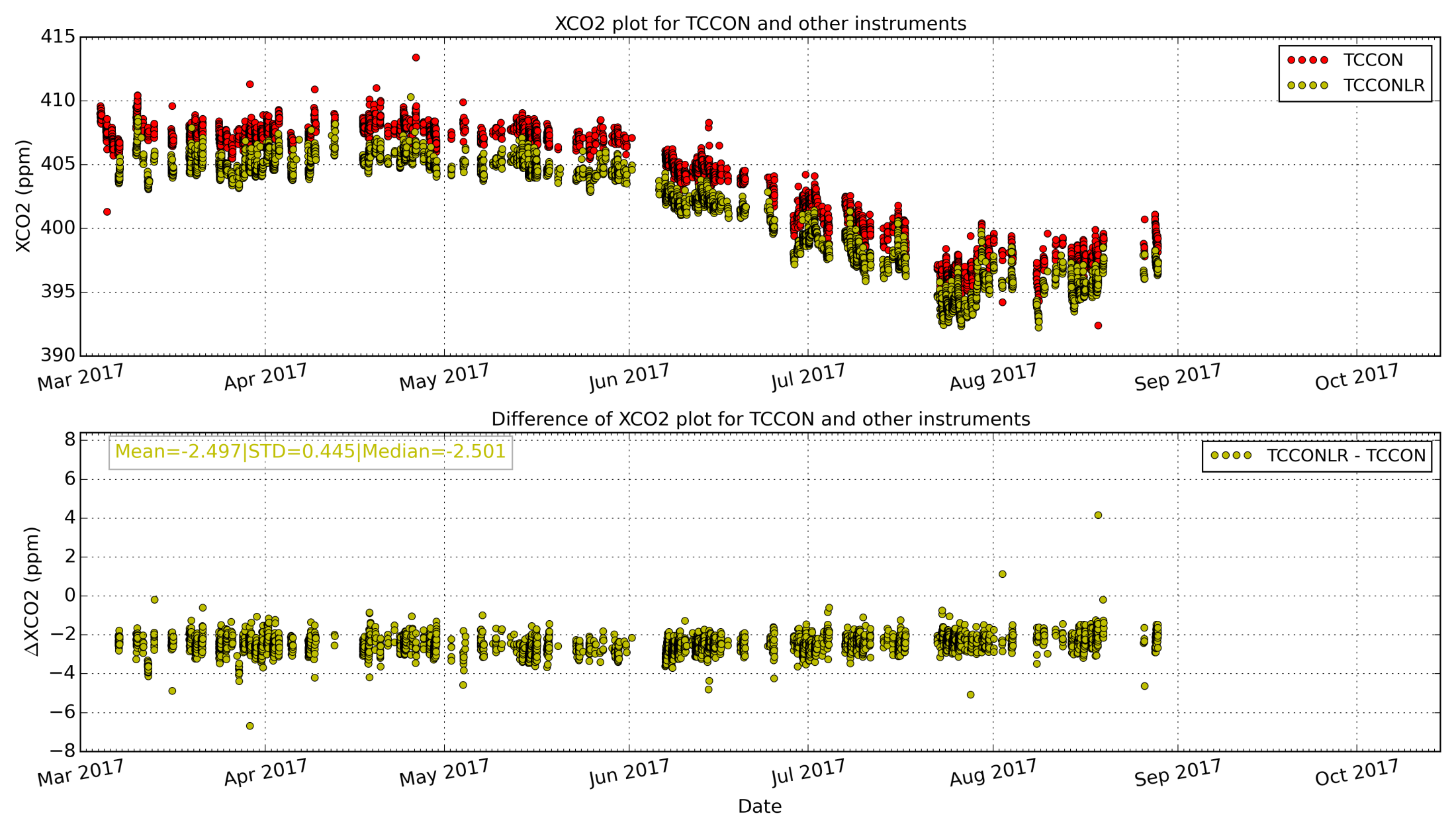 Comparison results XCO2 – TCCON vs TCCONLR
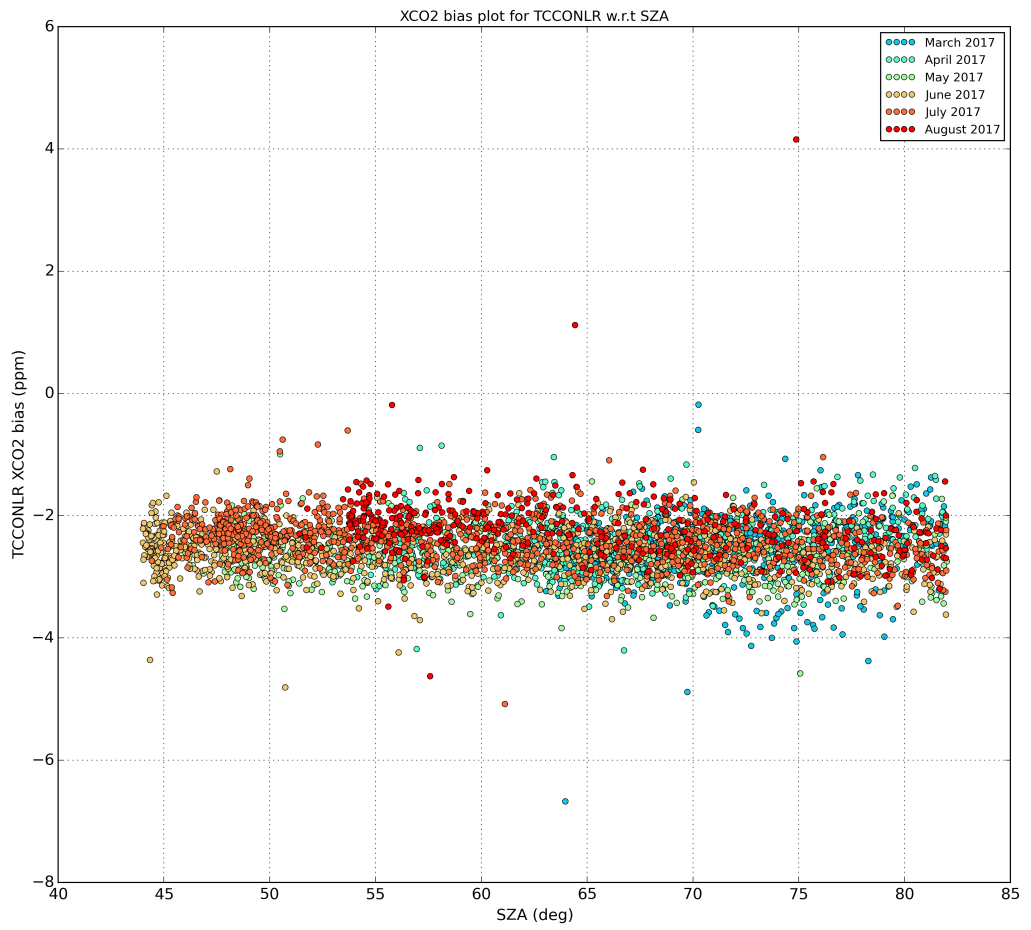 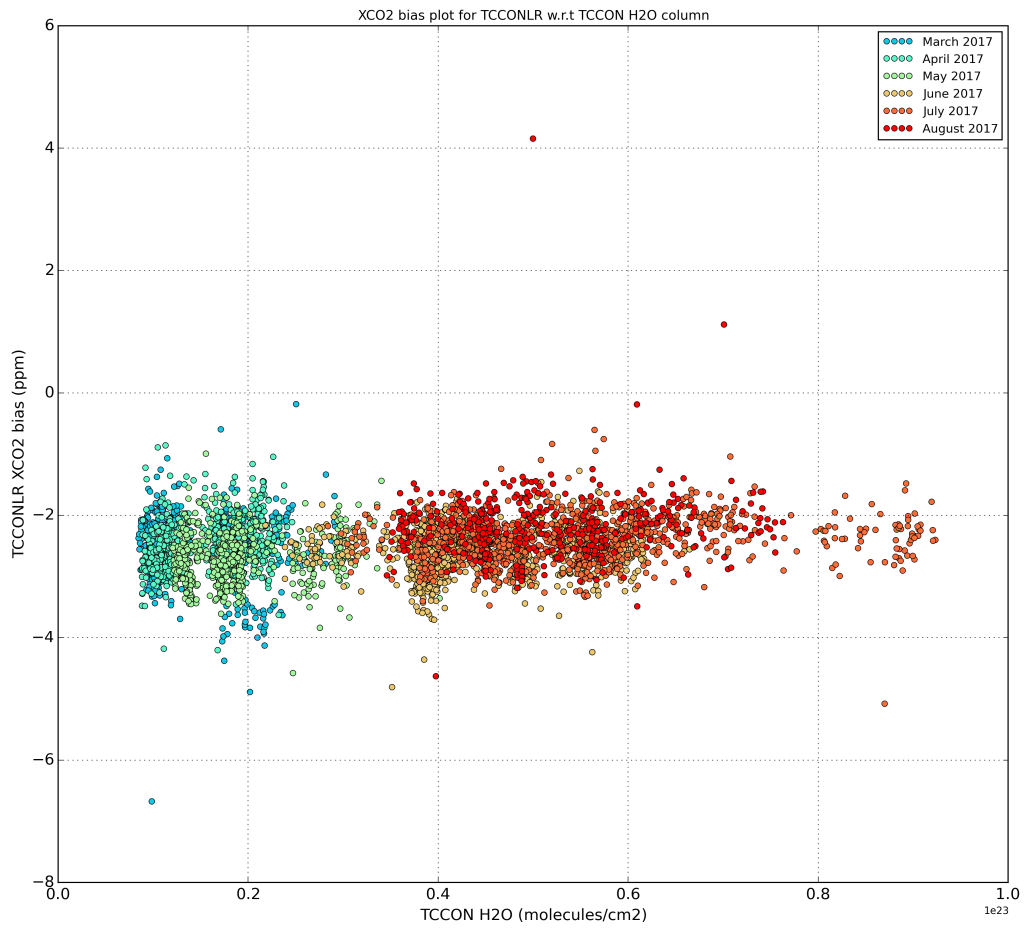 Comparison results XCH4 – TCCON vs TCCONLR
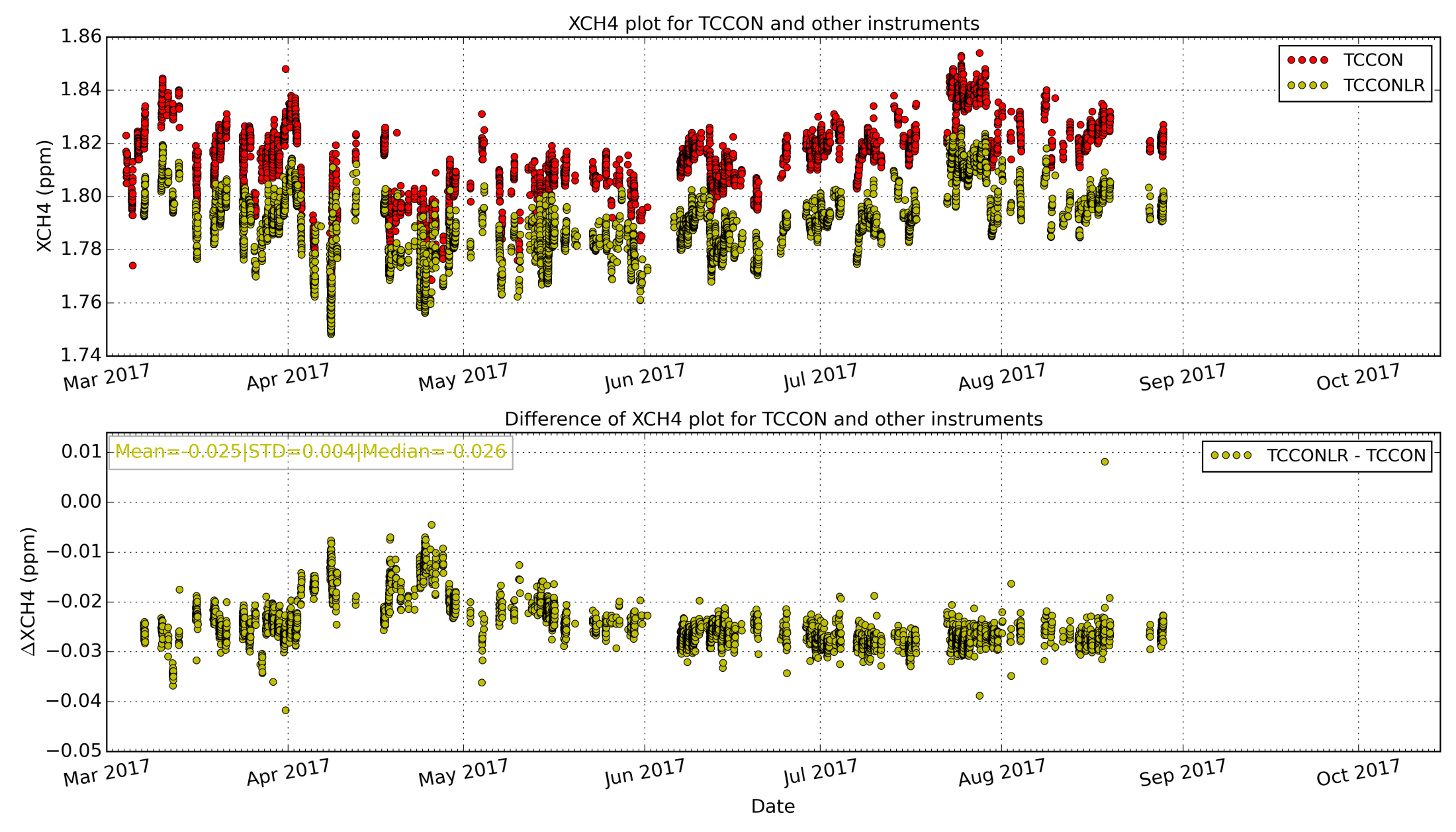 Comparison results XCH4 – TCCON vs TCCONLR
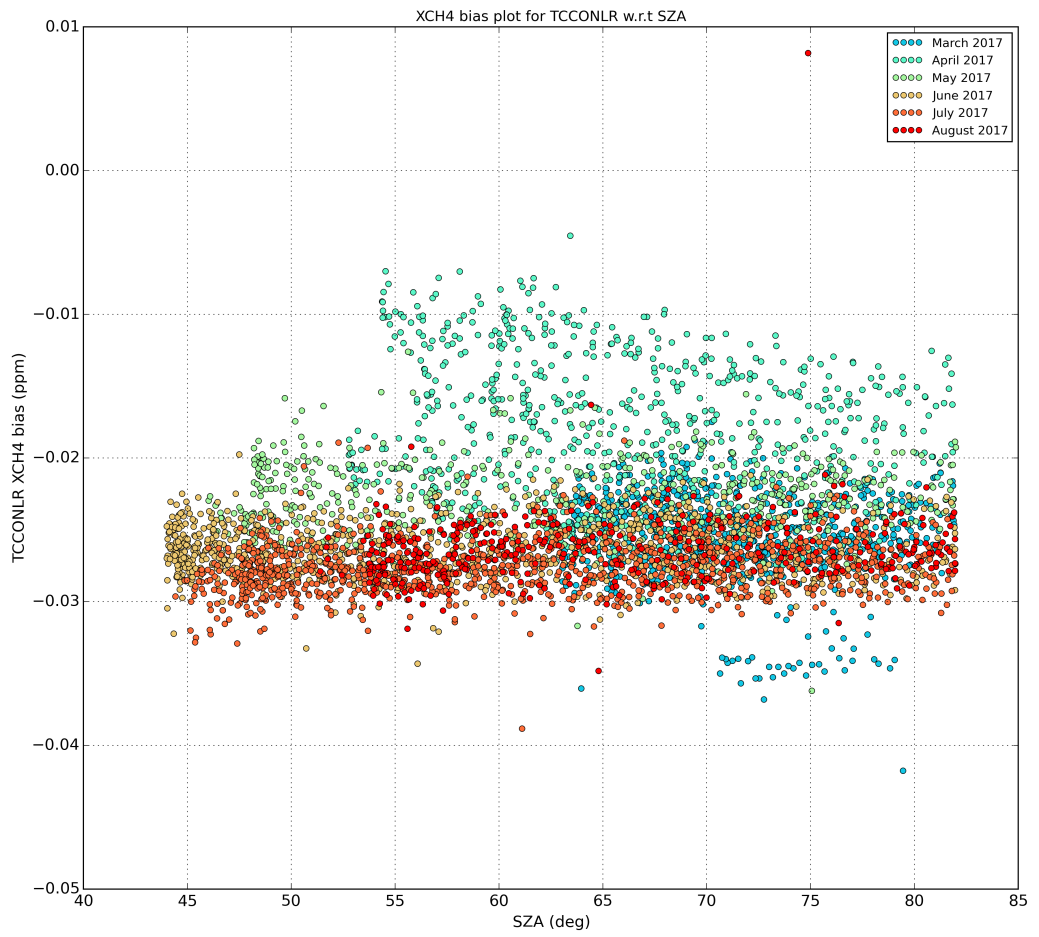 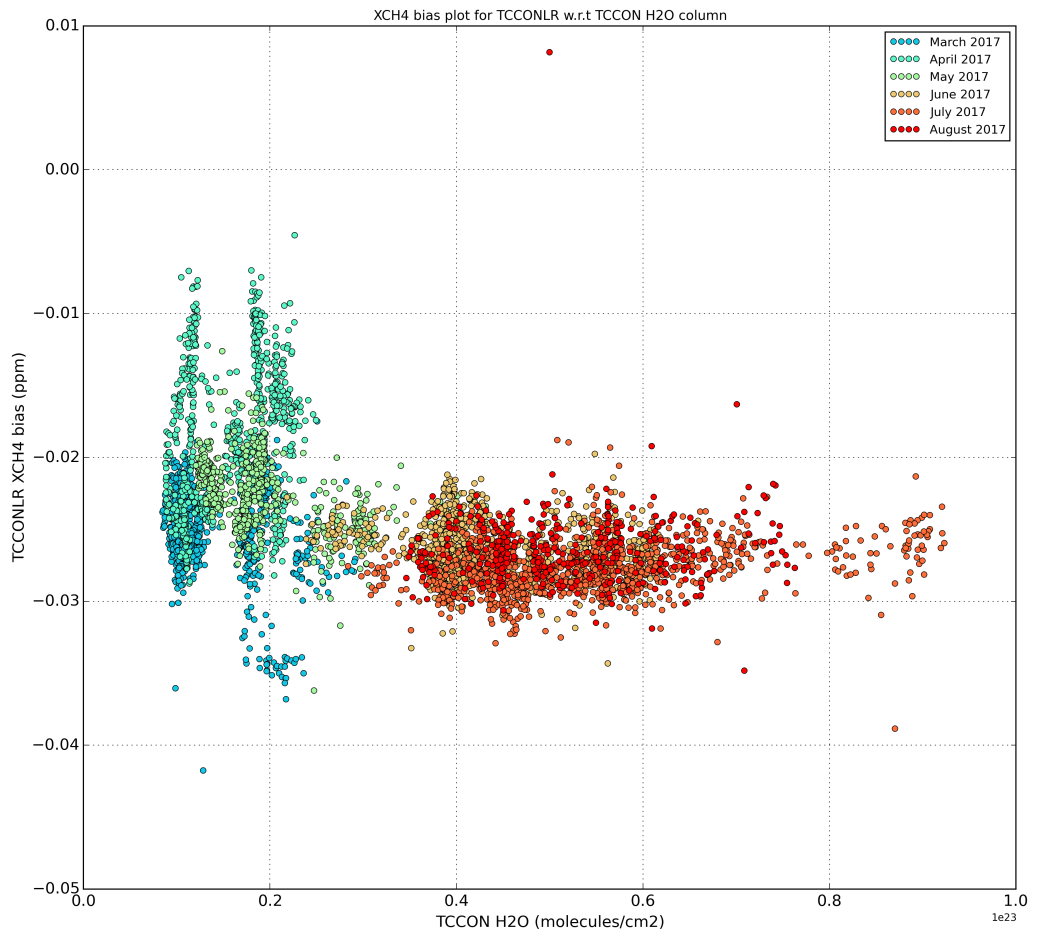 Comparison results XCO – TCCON vs TCCONLR
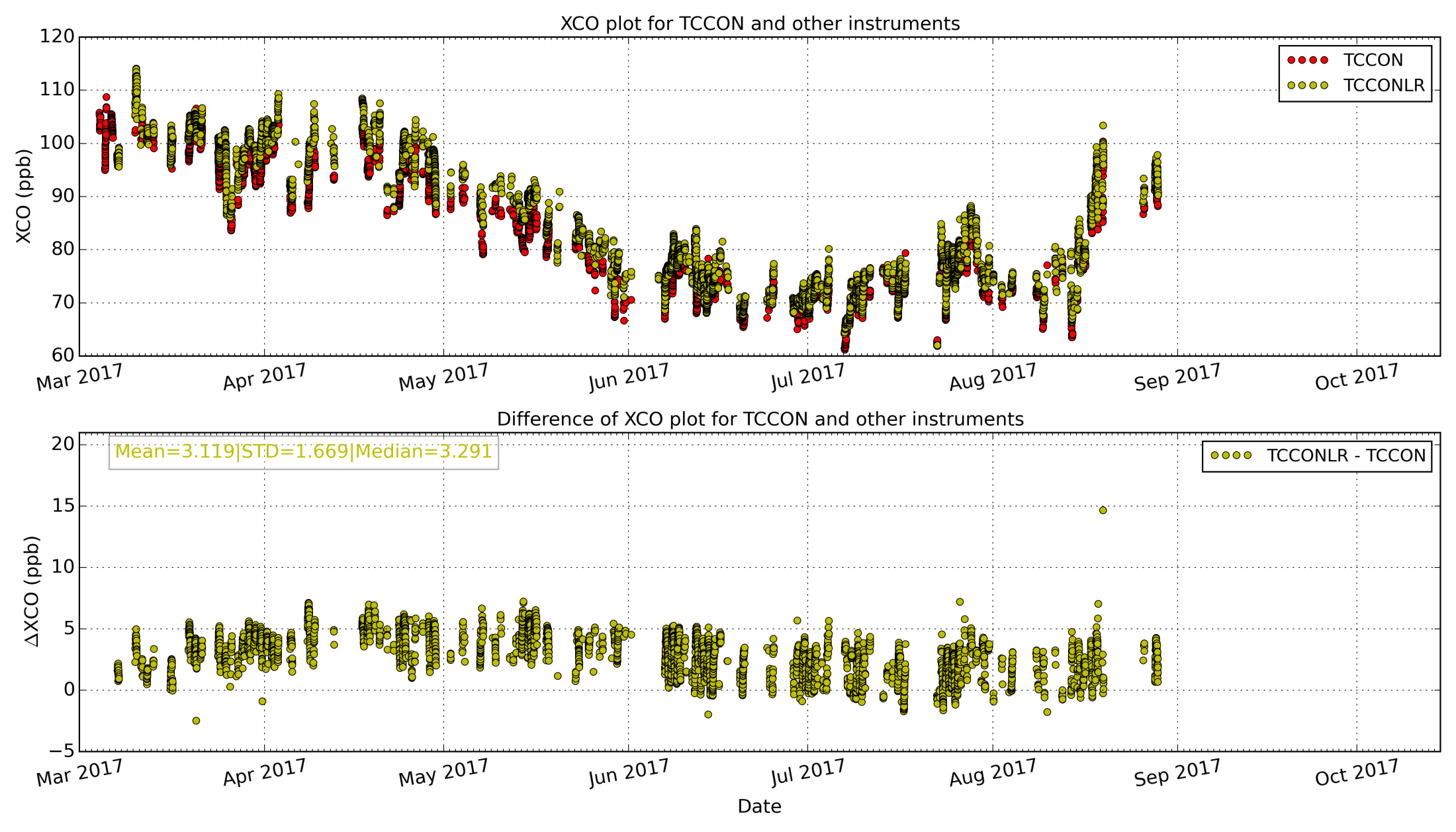 Comparison results XCO – TCCON vs TCCONLR
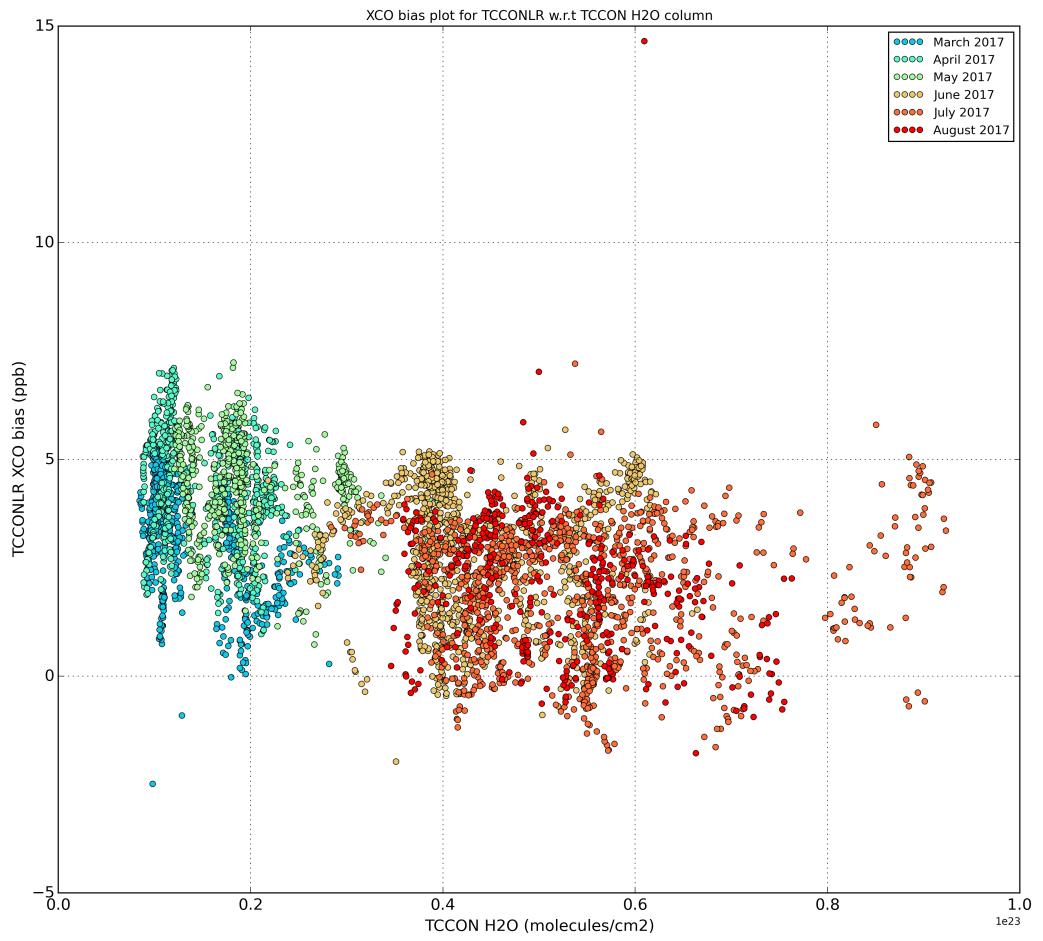 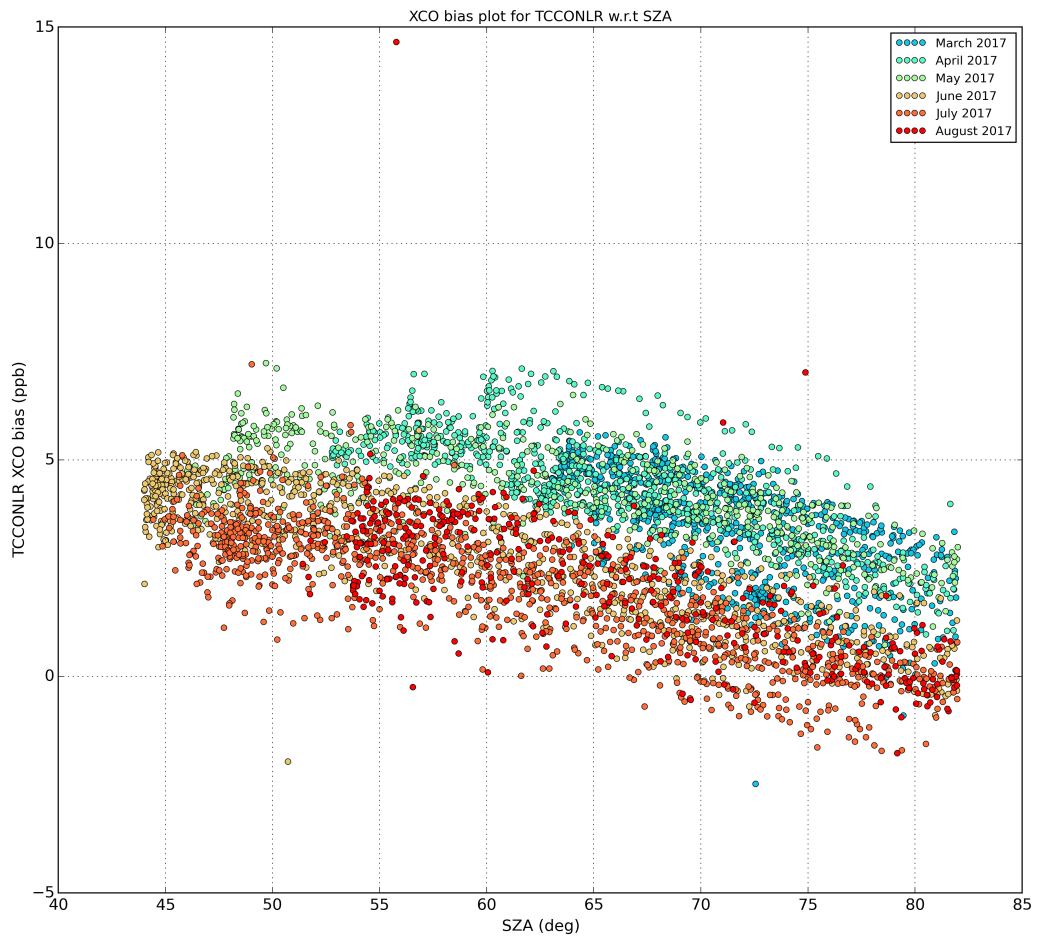 Next steps
Comparison of retrieval results for the whole campaign
 Determination of calibration factors w.r.t TCCON
 Verify calibration of remote sensing instruments w.r.t the AirCore
 Identify sources, understand, and correct the biases observed with the instruments
Provide a significant dataset of GHG measurements which can be used for satellite validation purposes
Provide a guideline for further development of new observation sites to complement the TCCON network and provide better support for the validation of existing and future satellite missions
Next Steps
Extension of the campaign in 2018
Stay at Sodankyla 
Add InSb species ... in particular HCHO
Perform more low resolution measurements with TCCON instrument
Add retrieval of CH4 in the 2.3 µm band same as S5P
Exchange spectra and do a round-robin intercomparison
Access to information, data and results
http://frm4ghg.aeronomie.be
Results (for now for internal use only)
Outreach
Pictures
Campaign blog
Follow us on twitter: #frm4ghg
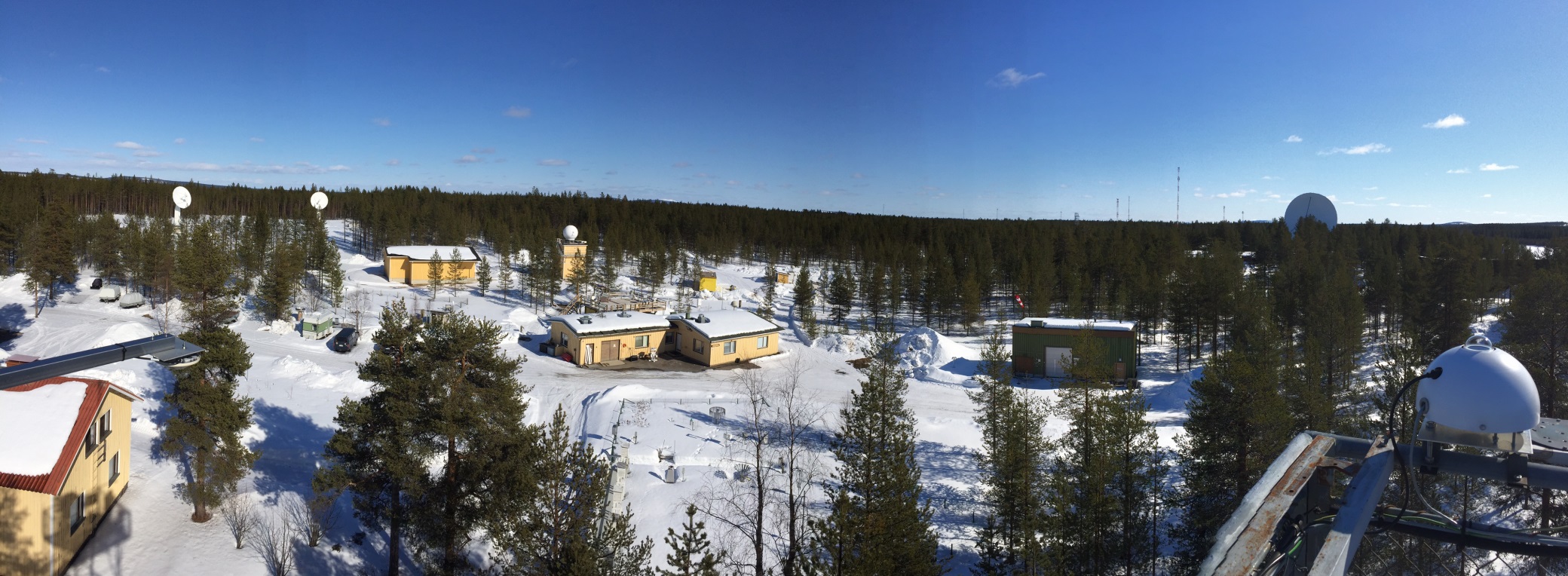 Thanks
AirCore4S5P
Project coordinated by H. Chen (RUG)
Includes AirCore launches at La Réunion
Problem: how to recover AirCore on a small, mountainous island ?
 develop steerable system to bring AirCore down
past UAV_Reunion BRAIN pioneer project has not     resulted in a reliable solution
WP6 of FRM4GHG : – has not been funded. 
two independent EU proposals have not been successful
A 2-phased proposal has been submitted to ESA for future funding   

 As long as we can’t guarantee reliable recovery of AirCore, there will be no launches at La Réunion
Backup
Data manipulation to get Xgas
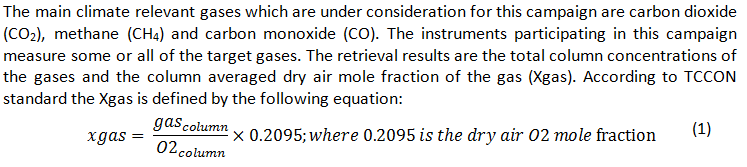 TCCON
Table 1: GGG2014 correction factors
ADCF: Airmass dependent correction factor
AICF: Airmass independent correction factor
Network wide same calibration factor used to scale the TCCON Xgas value to the WMO scale
Data manipulation to get Xgas
LHR:
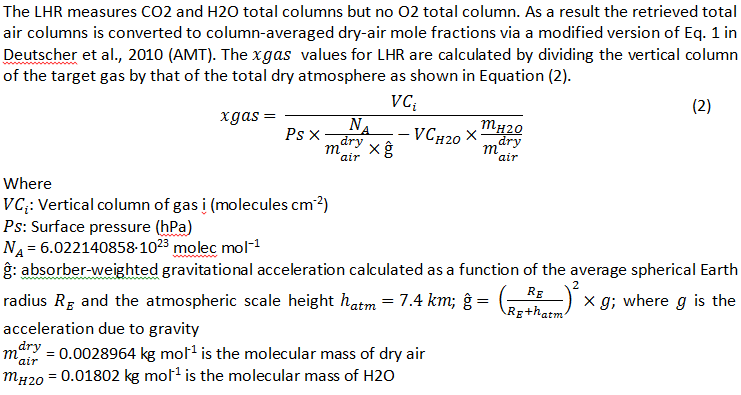 Data manipulation to get Xgas
Vertex70 & Ircube: Same operation as TCCON
EM27/SUN:
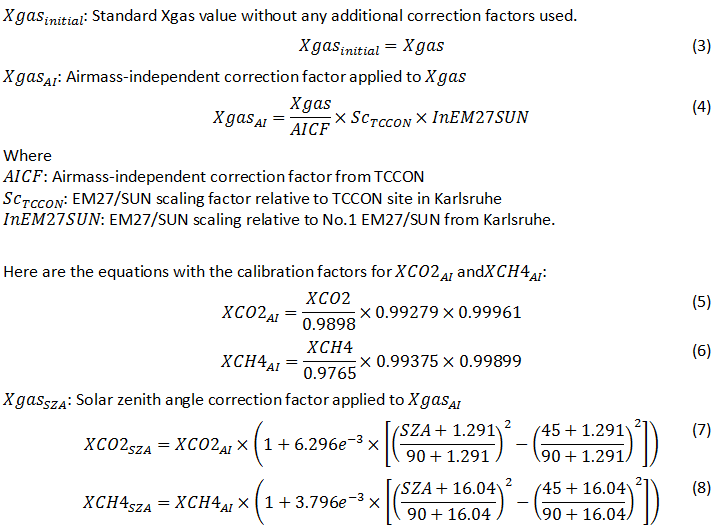